System Overview I
Basis for experimental platform:
 Power wheelchair Xeno by Otto Bock Healthcare
 Active castor wheels in the front
 CANBUS interface 
 Extensions:
 Two Sick S300 laser range finders

 Drive wheel encoders
 Micro controller board connects   wheelchair and sensors  to
 Netbook class PC
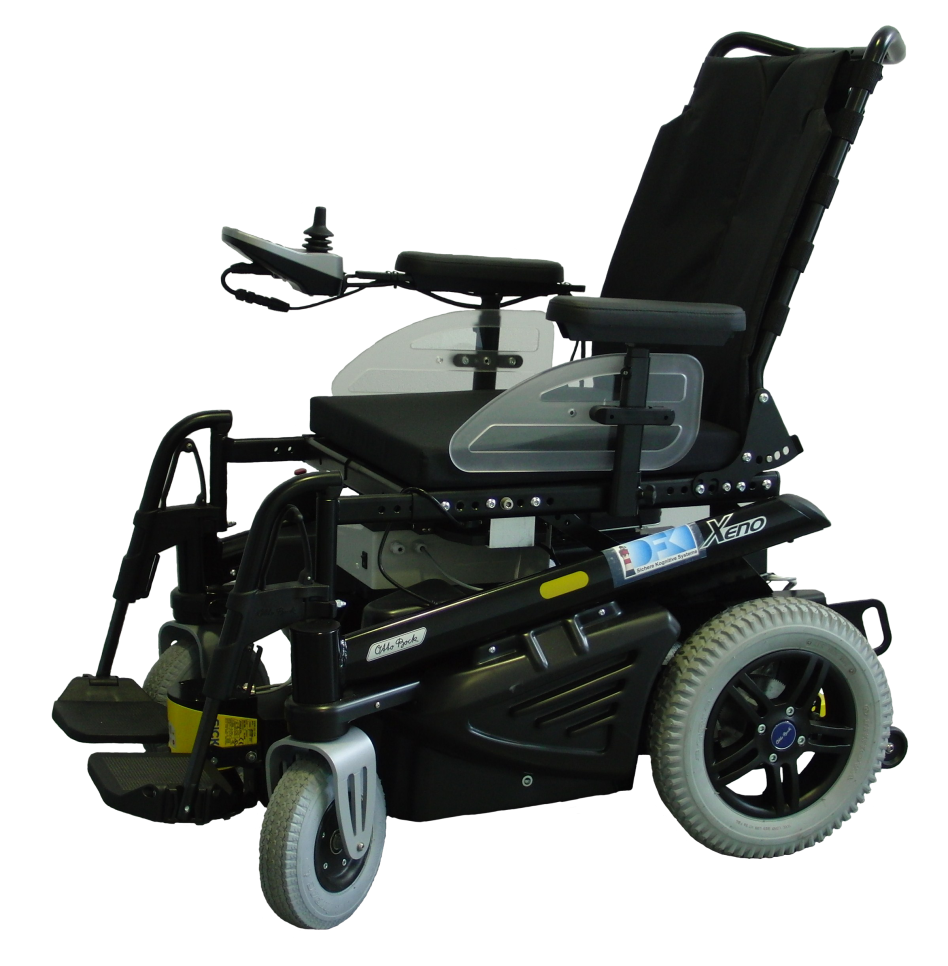 System Overview II
Controller 1: hand joystick
 Translates hand movements into translational and rotational velocities (v, ω ) 
 Traditional user interface for wheelchair bound persons
 Does not suite certain disabilities, e.g. tetraplegia
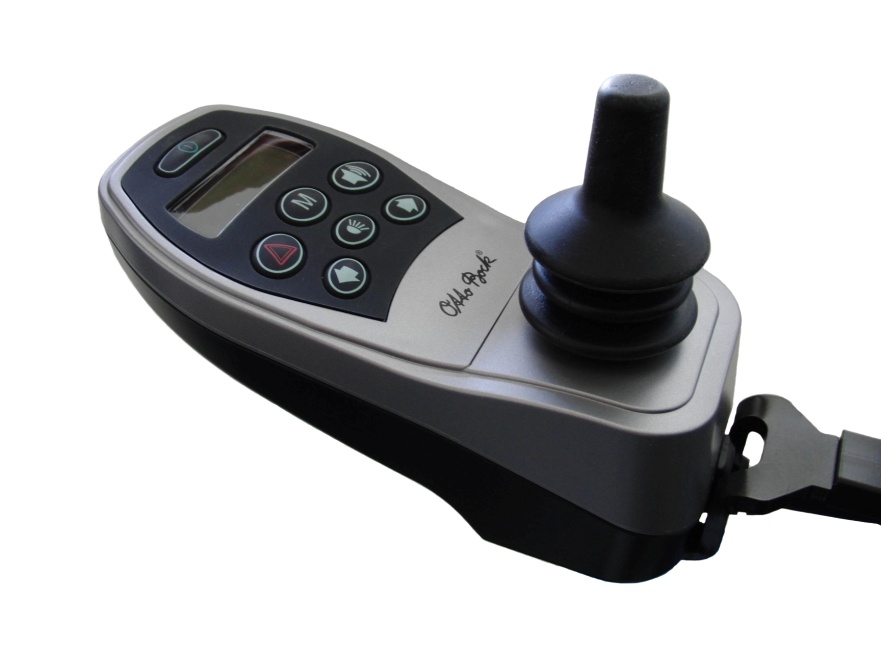 System Overview III
Controller 2: head joystick

 Head-joystick interprets  pitch and roll movements of the   user`s head as  translational and rotational velocities (v, ω)
 Inertial measurement unit 
 Cable-bound (XSens)
 Bluetooth
 Dynamic (roll) dead-zone
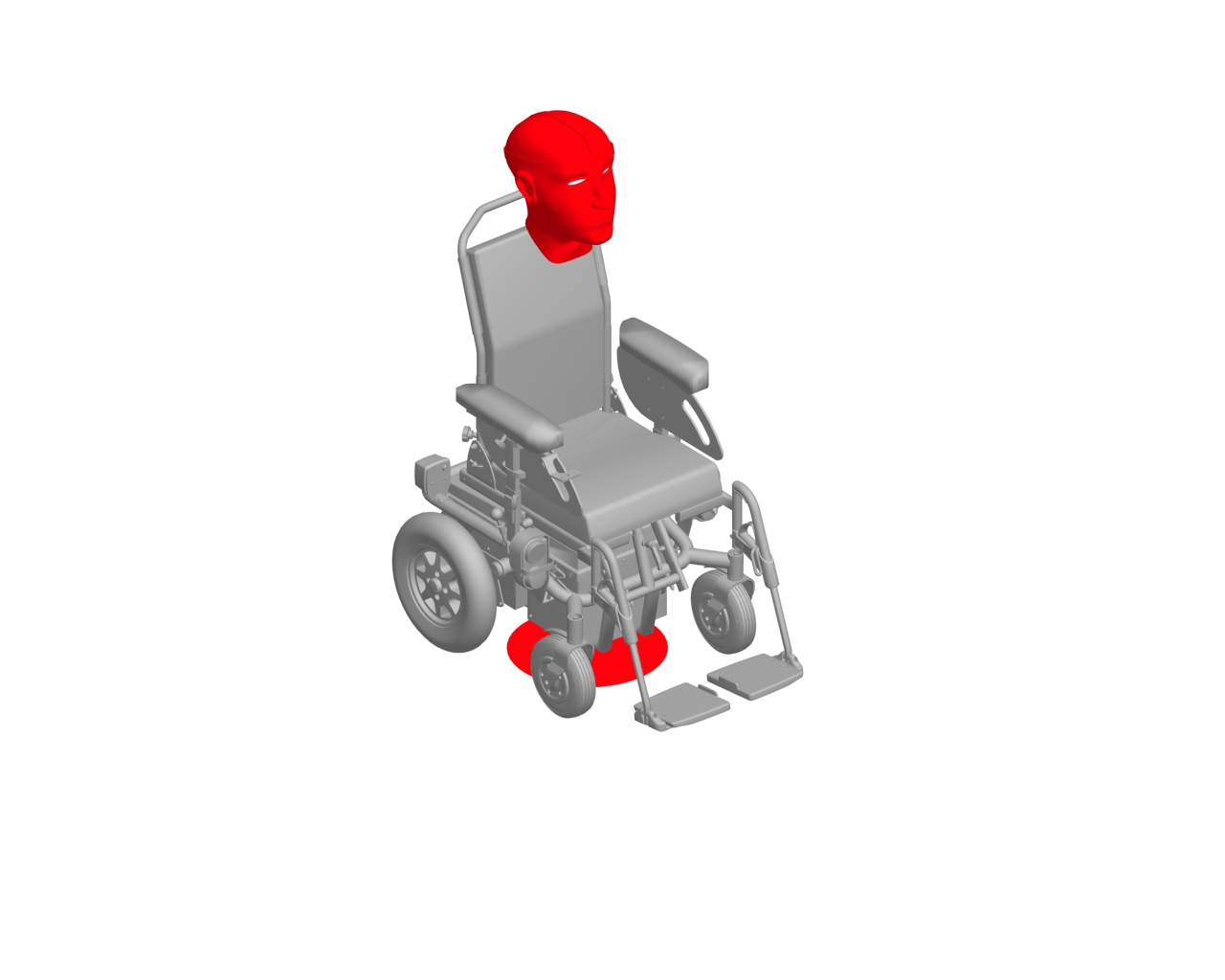 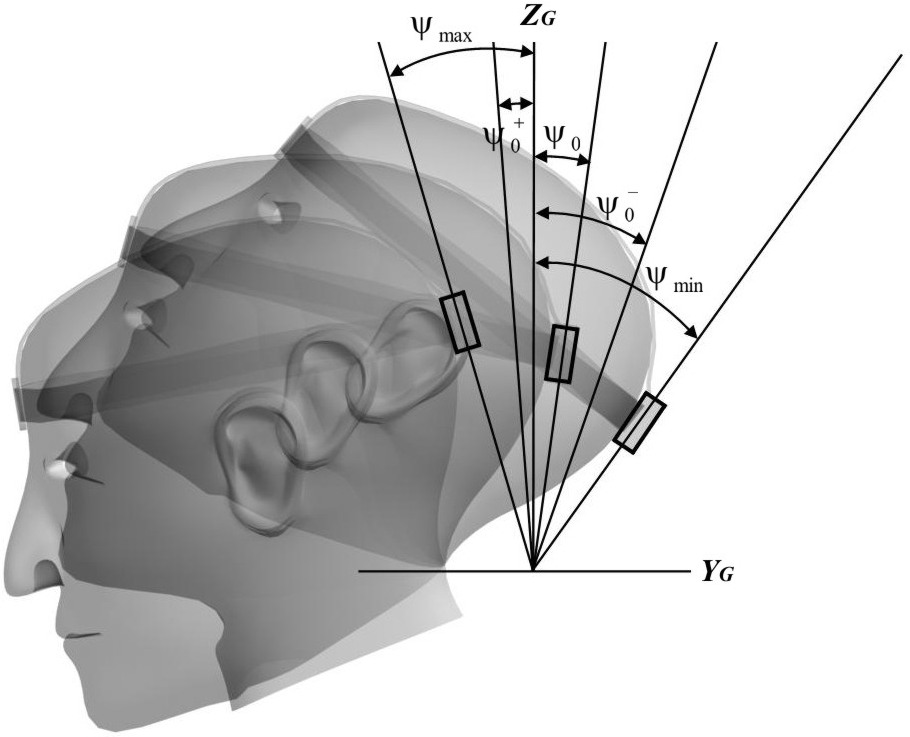 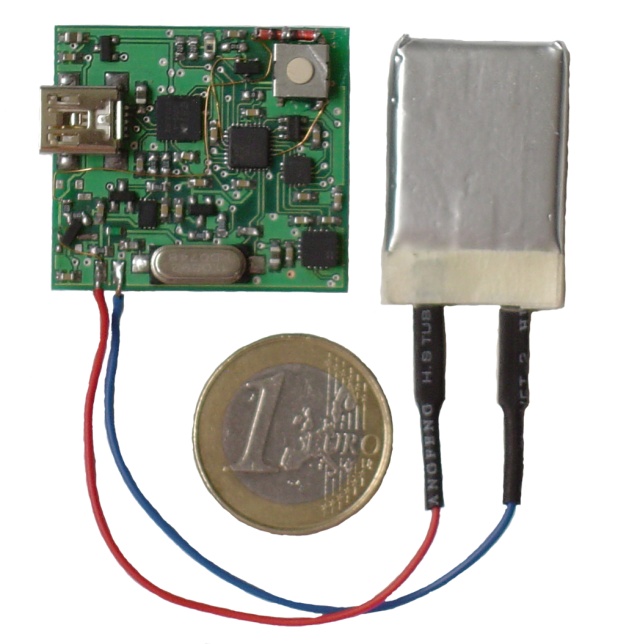 Driving Assistance I
Main concepts:
 Local occupancy grid as environmental representation
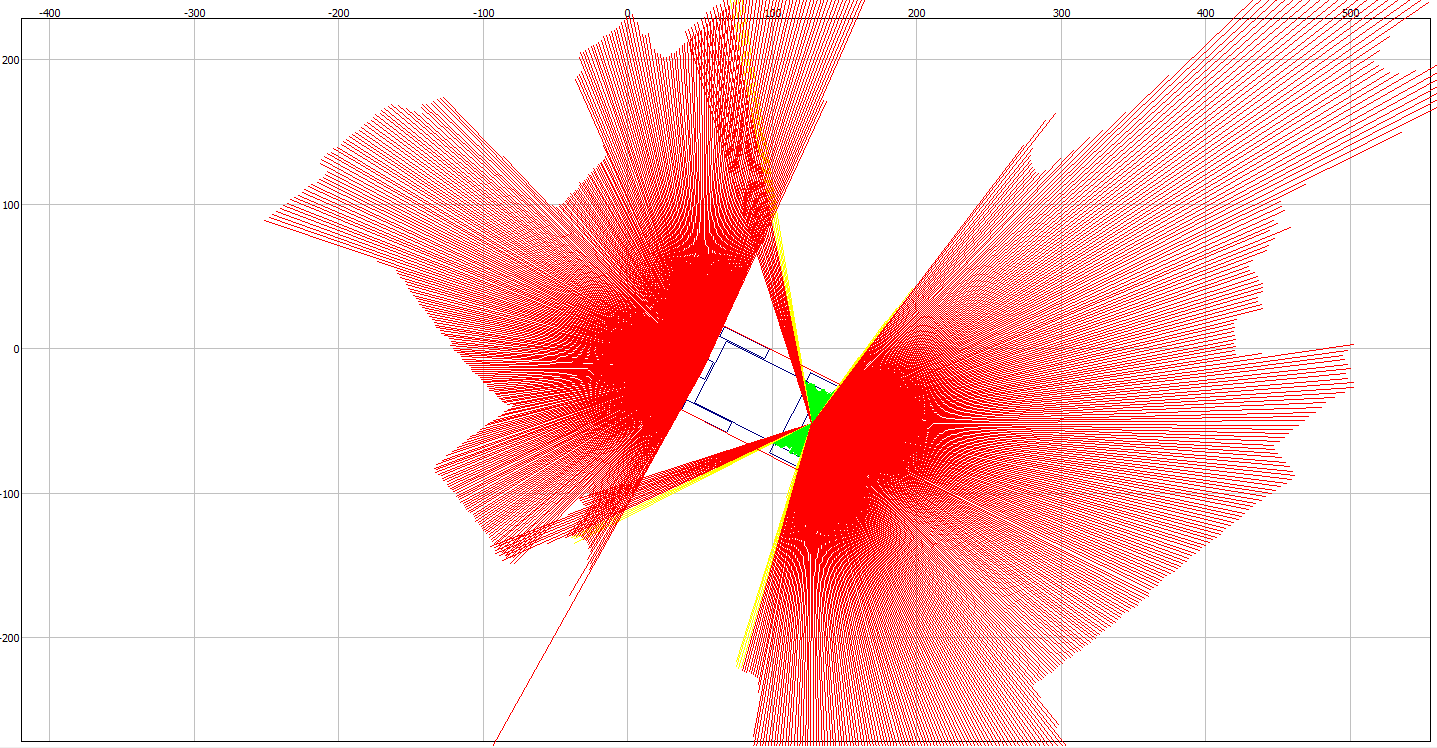 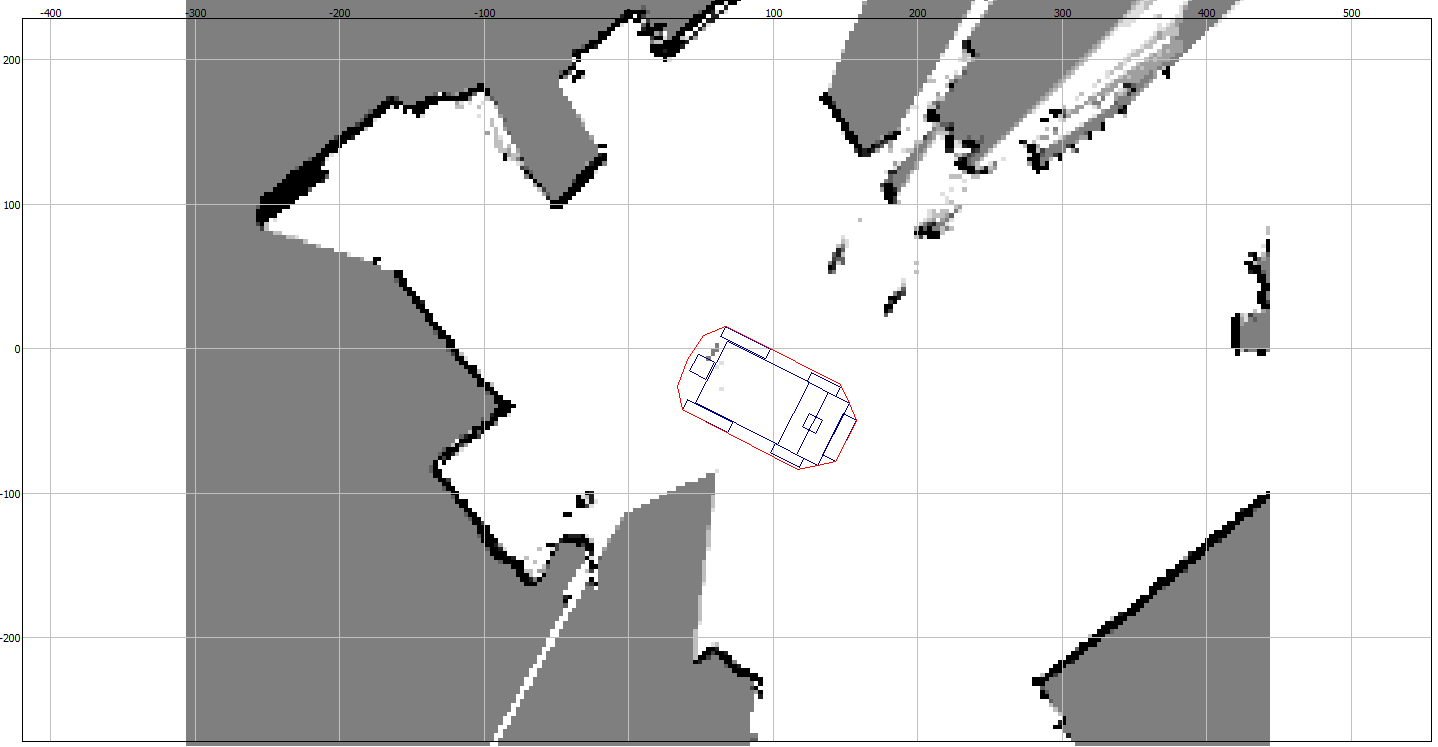 Driving Assistance II
Main concepts:
 Safety regions describe the breaking path, defined by:
 translational speed/acceleration (v, v’)    rotational speed/acceleration (ω, ω’)
 latency of command execution
 shape of the wheelchair
 max. expected errors of measurements     of v, v’, ω, ω’
 max. deceleration
 steering behavior during breaking
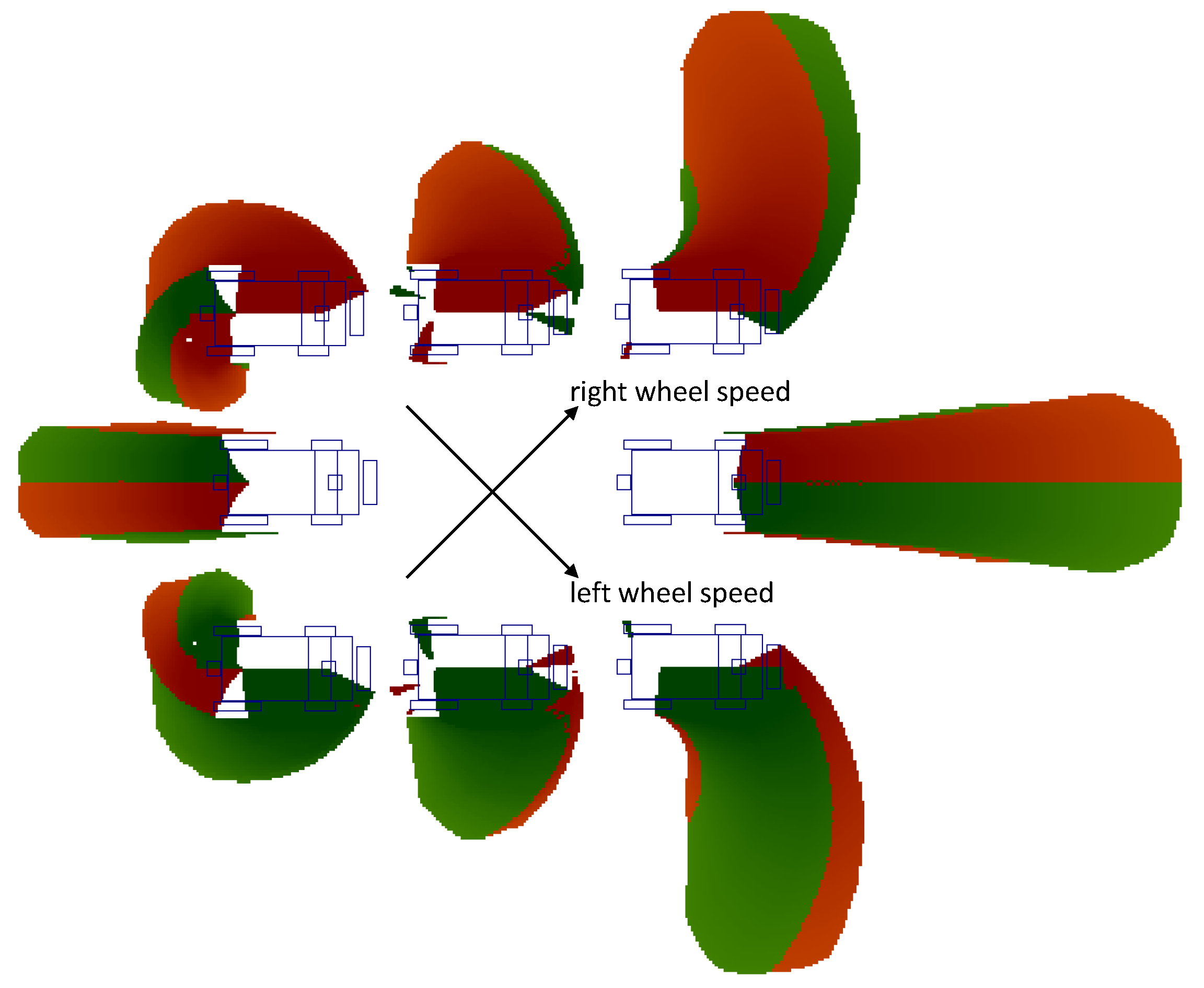 Evaluation I
Setup
 Course standardized by the Spanish Sport Federation for people with Cerebral Palsy
 Mimics common obstructions for wheelchair-bounded persons
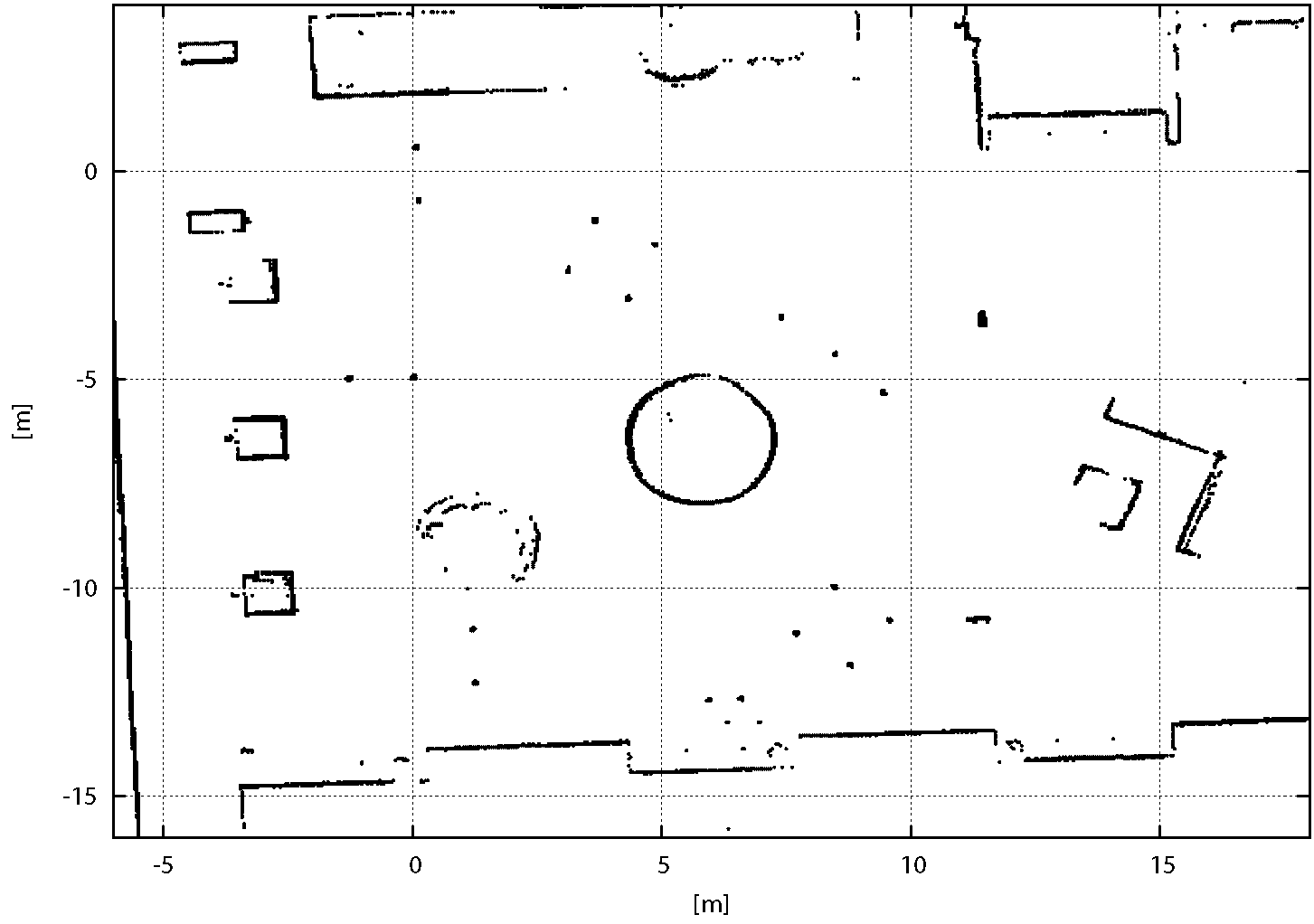 Start
Start
Square of 360° turn
Start
Square of 360° turn
Figure of eight
Start
Square of 360° turn
Figure of eight
Inclines with a turn
Start
Square of 360° turn
Figure of eight
Inclines with a turn
Square for turn of 180°
Start
Square of 360° turn
Figure of eight
Inclines with a turn
Square for turn of 180°
Inversion door
Start
Square of 360° turn
Figure of eight
Inclines with a turn
Square for turn of 180°
Inversion door
Goal
Evaluation II
Subjects
 Two groups of five subjects each (A/B ↔ with/without driving assistance)
 Age varies from 17 to 72 years
 Wheelchair experience ranges from none to 43 years
 Comparable impairments in A/B:
hemiparesis:weakness ofone body-side
paraplegia:
impairment in motoror sensory function
ataxia:
problems coordinatingmuscle movement
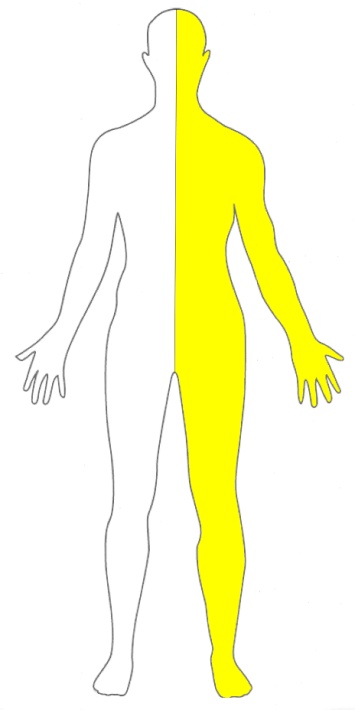 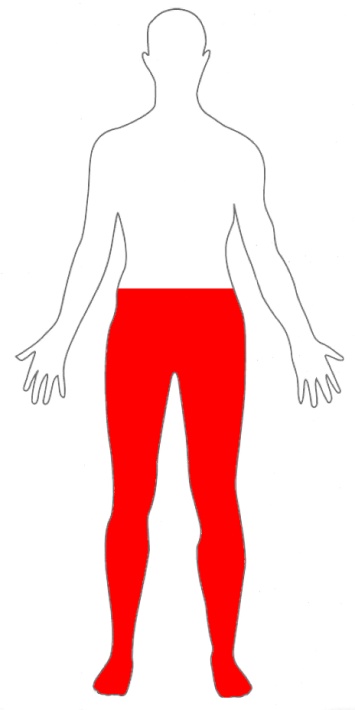 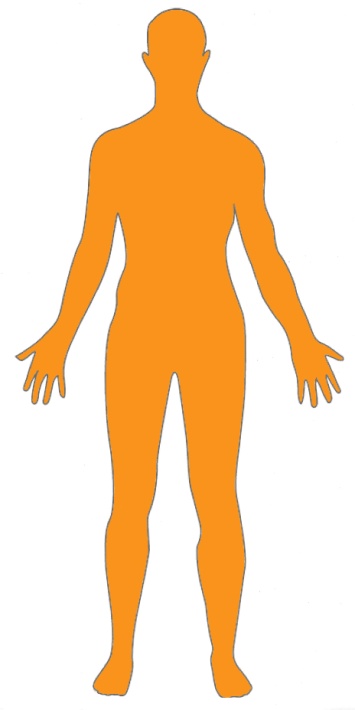 Evaluation III
Procedure
 Collect data about test person, e.g. age, gender, physical/cognitive impairments
 Ask for informed consent to evaluate data and material such as photos, etc. 
 Subjects scheduled for 5 sessions
 Session comprises 30 min hand-joystick and 30 min head-joystick
 Complete obstacle stations vs. good lap times
 Log: 
 controller input: 	v, ω 
 estimated pose: 	x, y, θ
 number of collisions
 number of neglected, aborted, or falsely  executed obstacles
Evaluation IV
Criteria
 Average velocity:	 		v 	[m/s]
 Average number of collisions per lap:	c/l
 Average number of falsely executed,   aborted,  disregarded obstacles per lap:	e/l
 Entropy rate of controller histogram:
low clustering 
 high challenges
number of 
controller histogram
entries
probability of occurrenceof controller histogram entry
Xi=(v, ω)
high clustering 
 
low challenges
Evaluation V
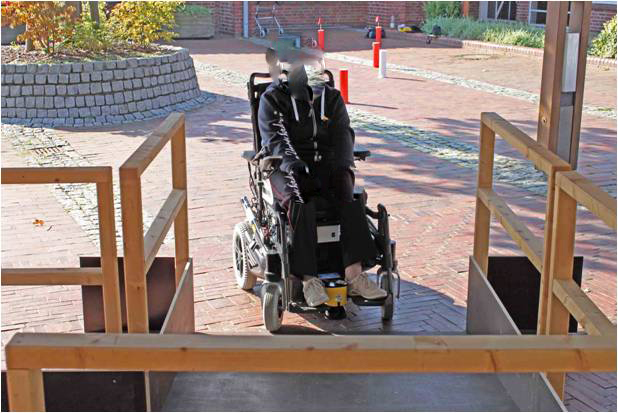 Impressions
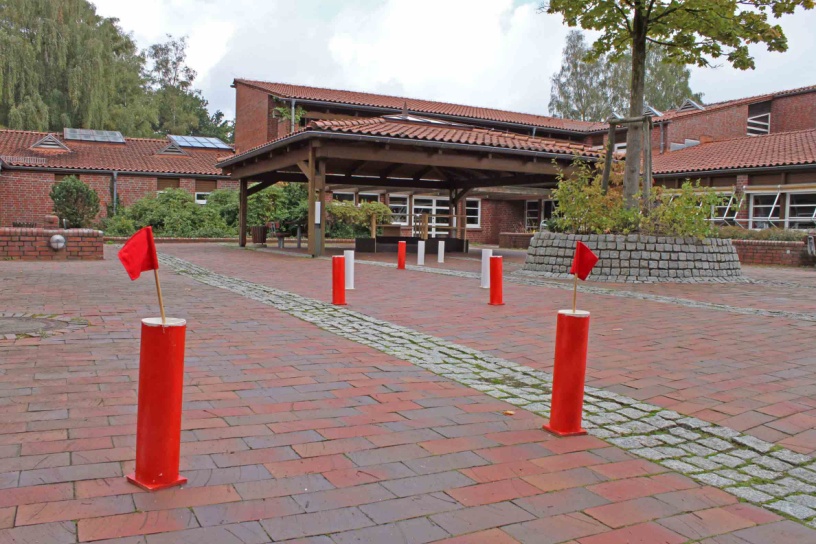 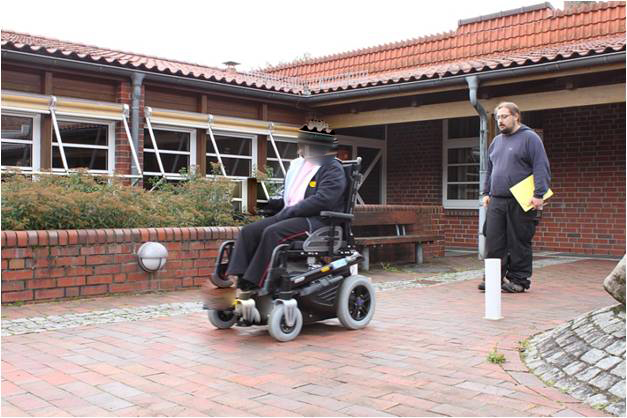 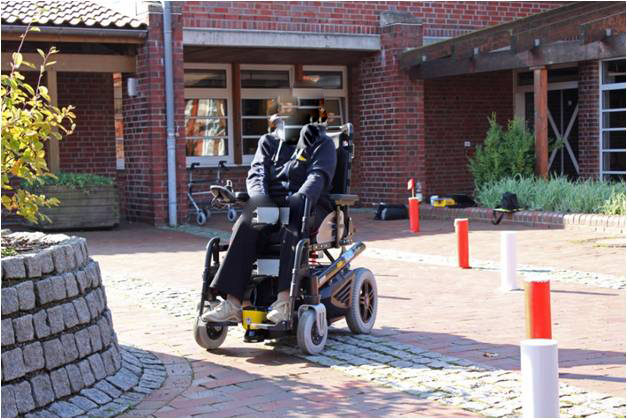 Results I
Findings for groups
Results II
Exemplary findings for individuals:
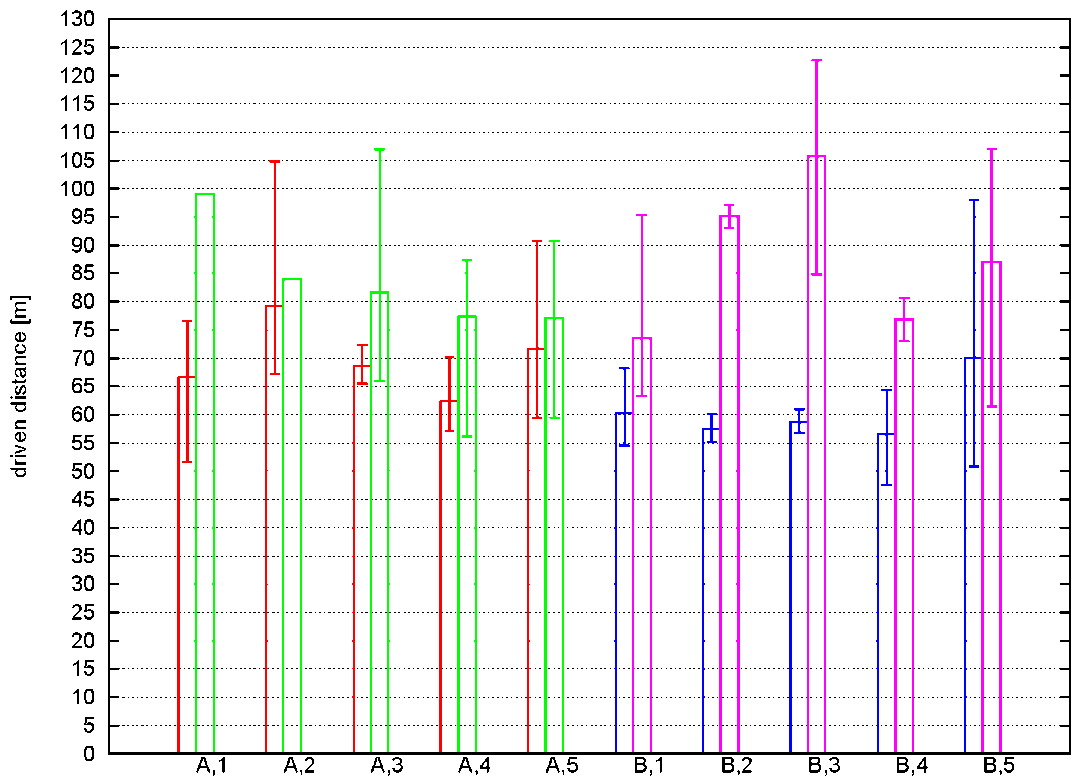 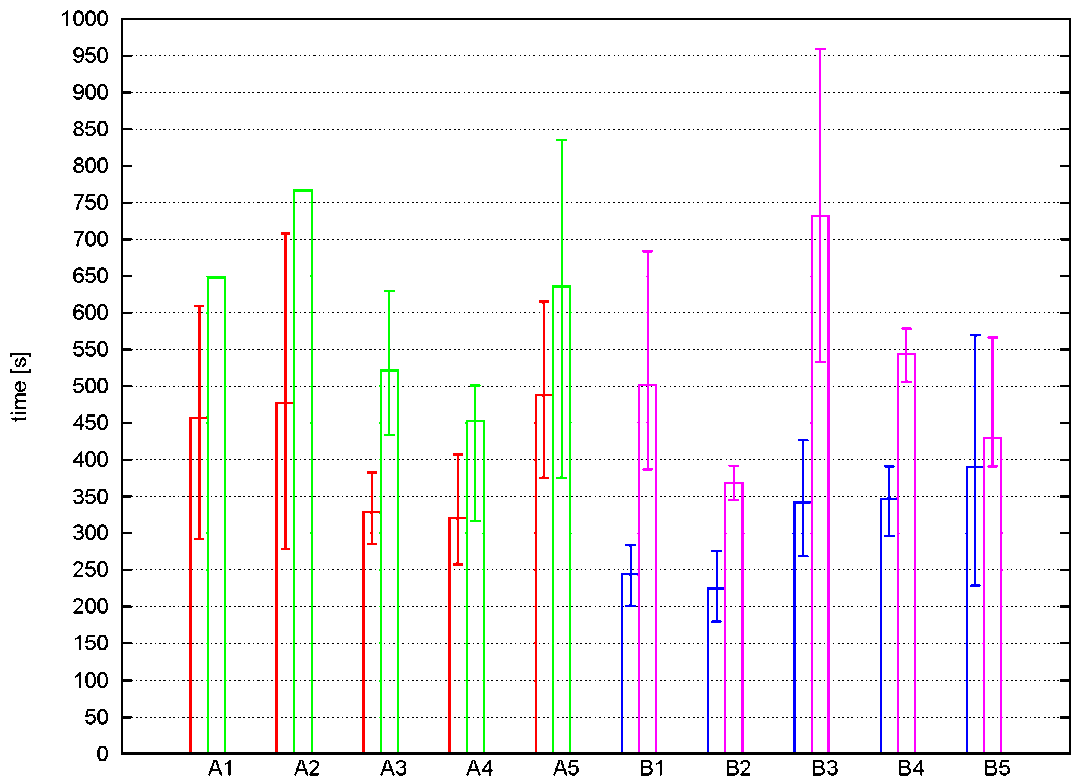 Results III
Exemplary findings for individuals:  hand joystick with driving assistance (A4)
Exemplary findings for individuals:  hand joystick without driving assistance (B5)
Exemplary findings for individuals:  head joystick with driving assistance (A5)
Exemplary findings for individuals:  head joystick without driving assistance (B5)
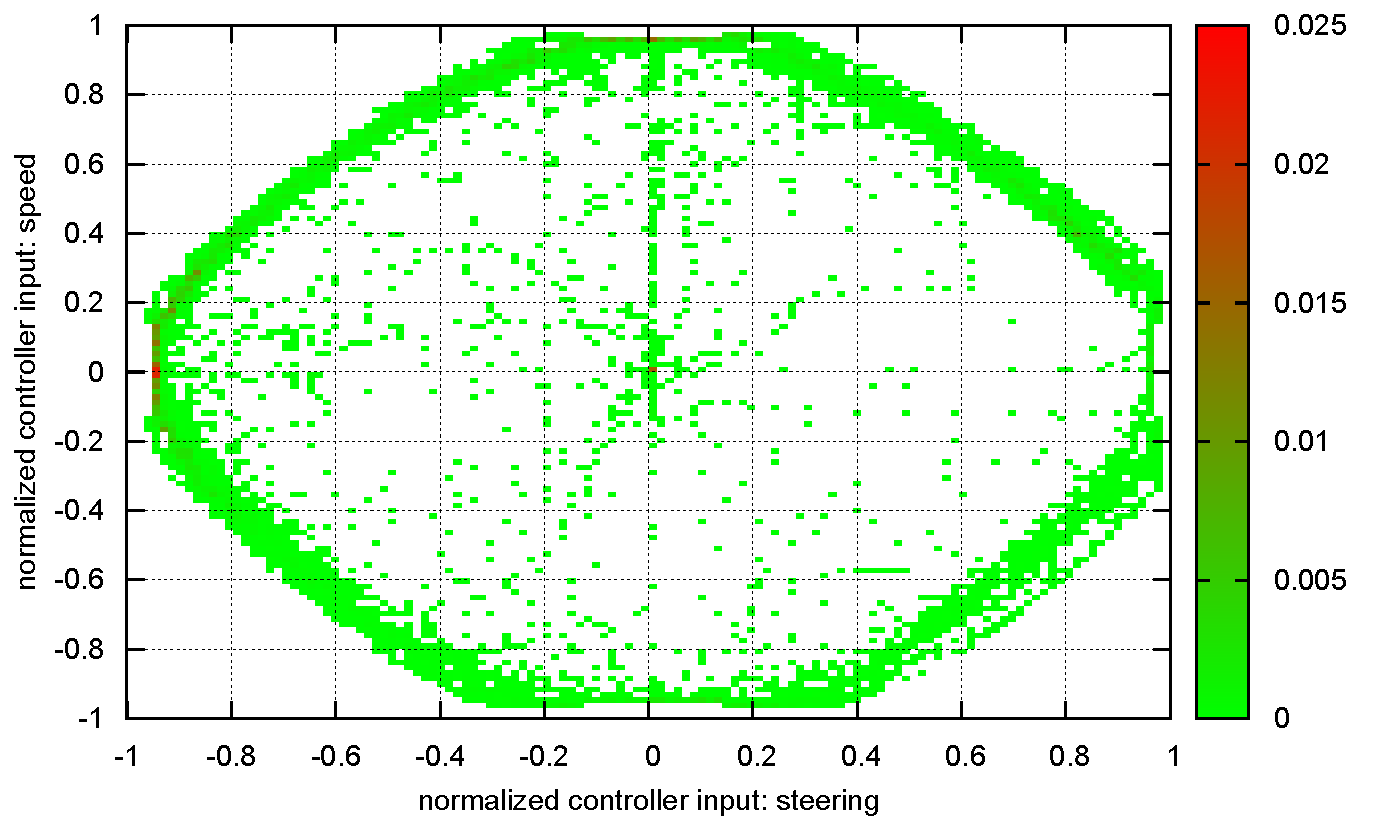 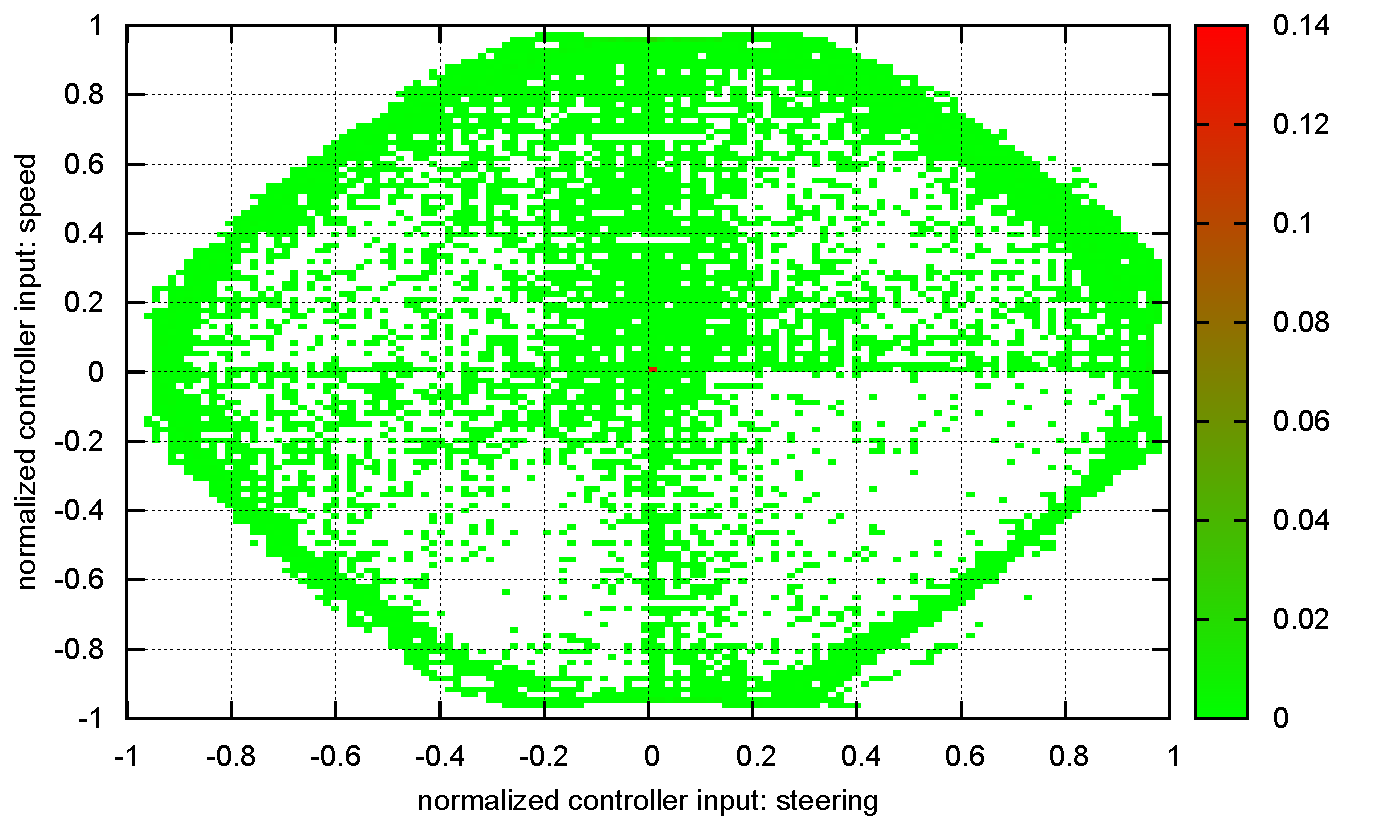 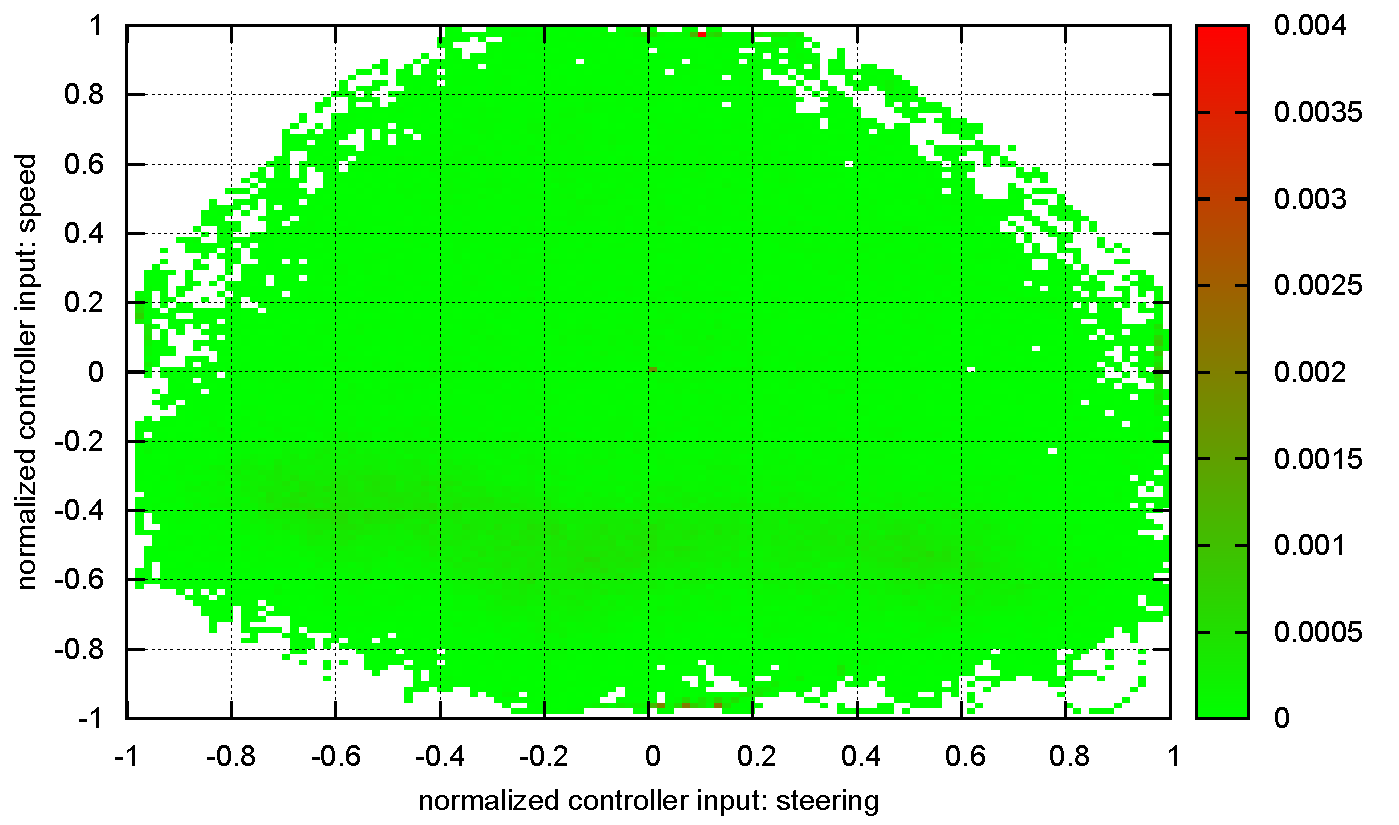 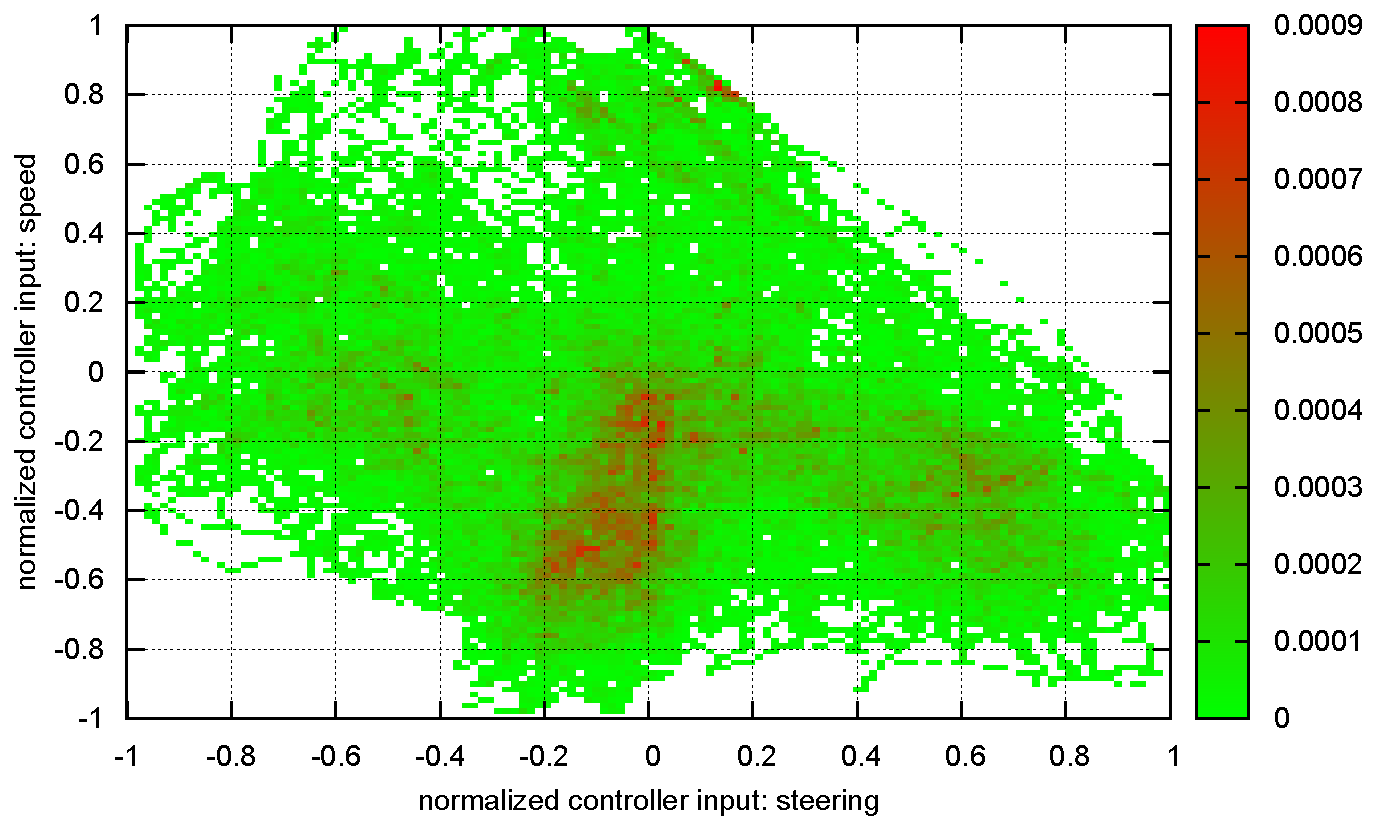 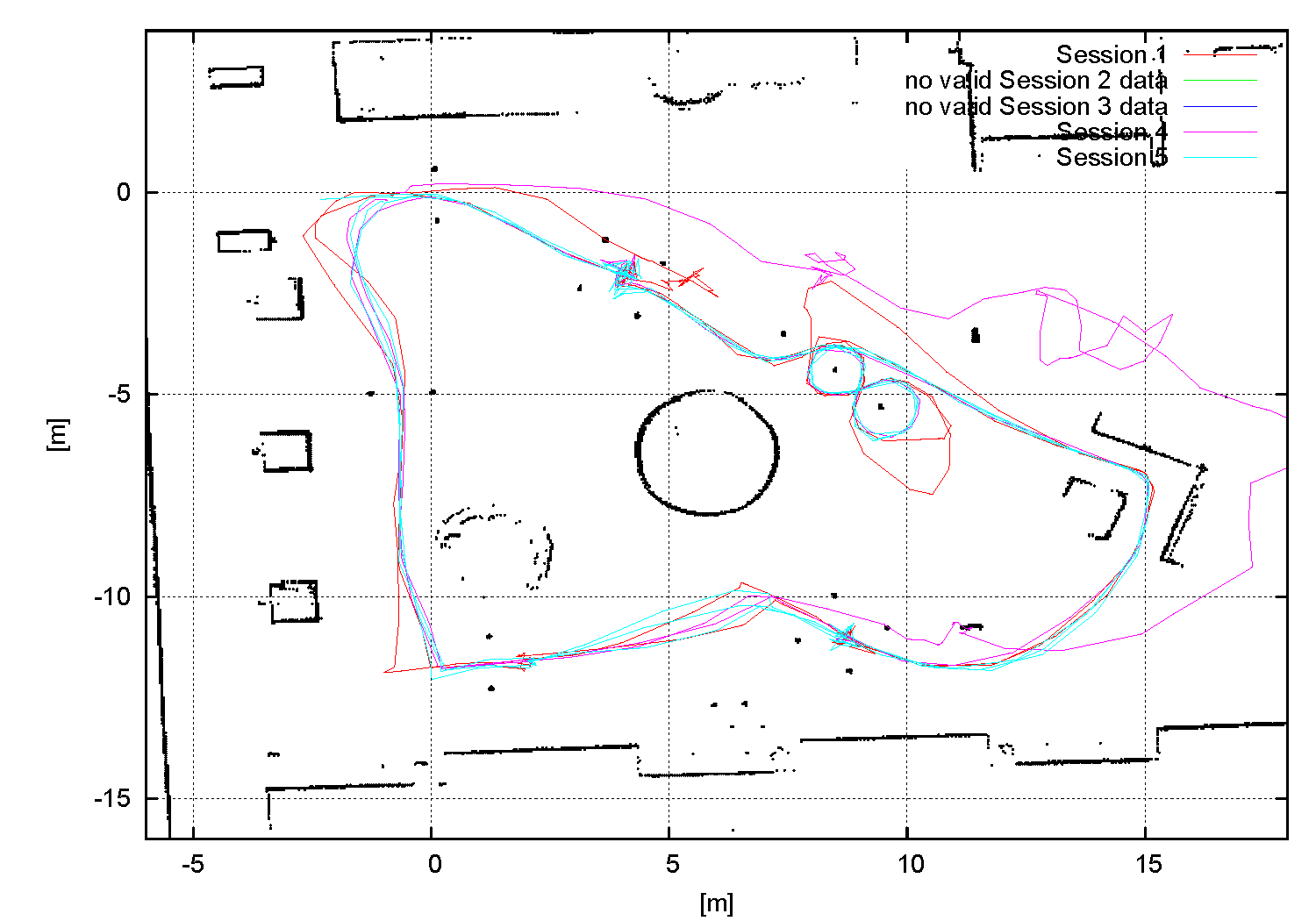 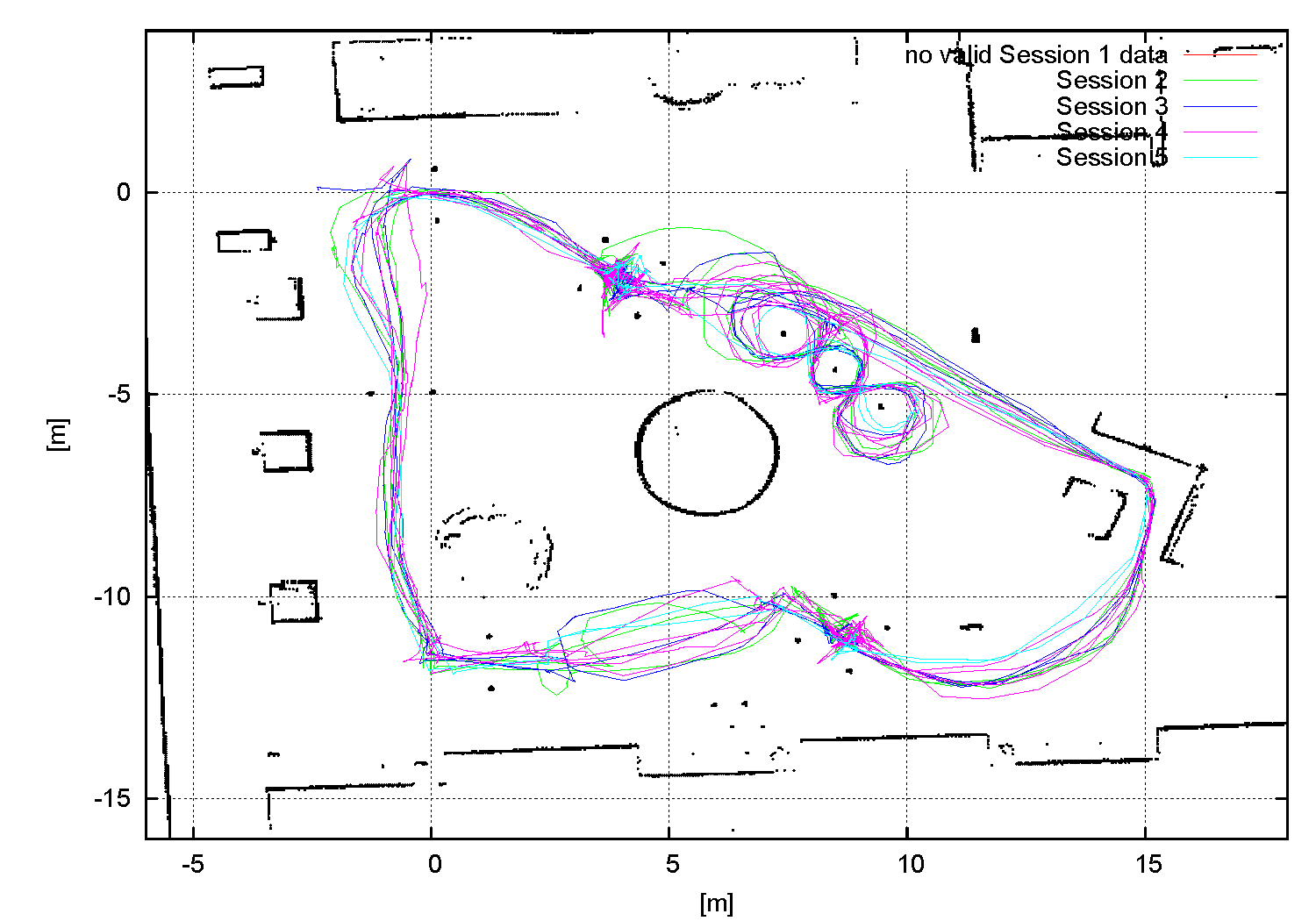 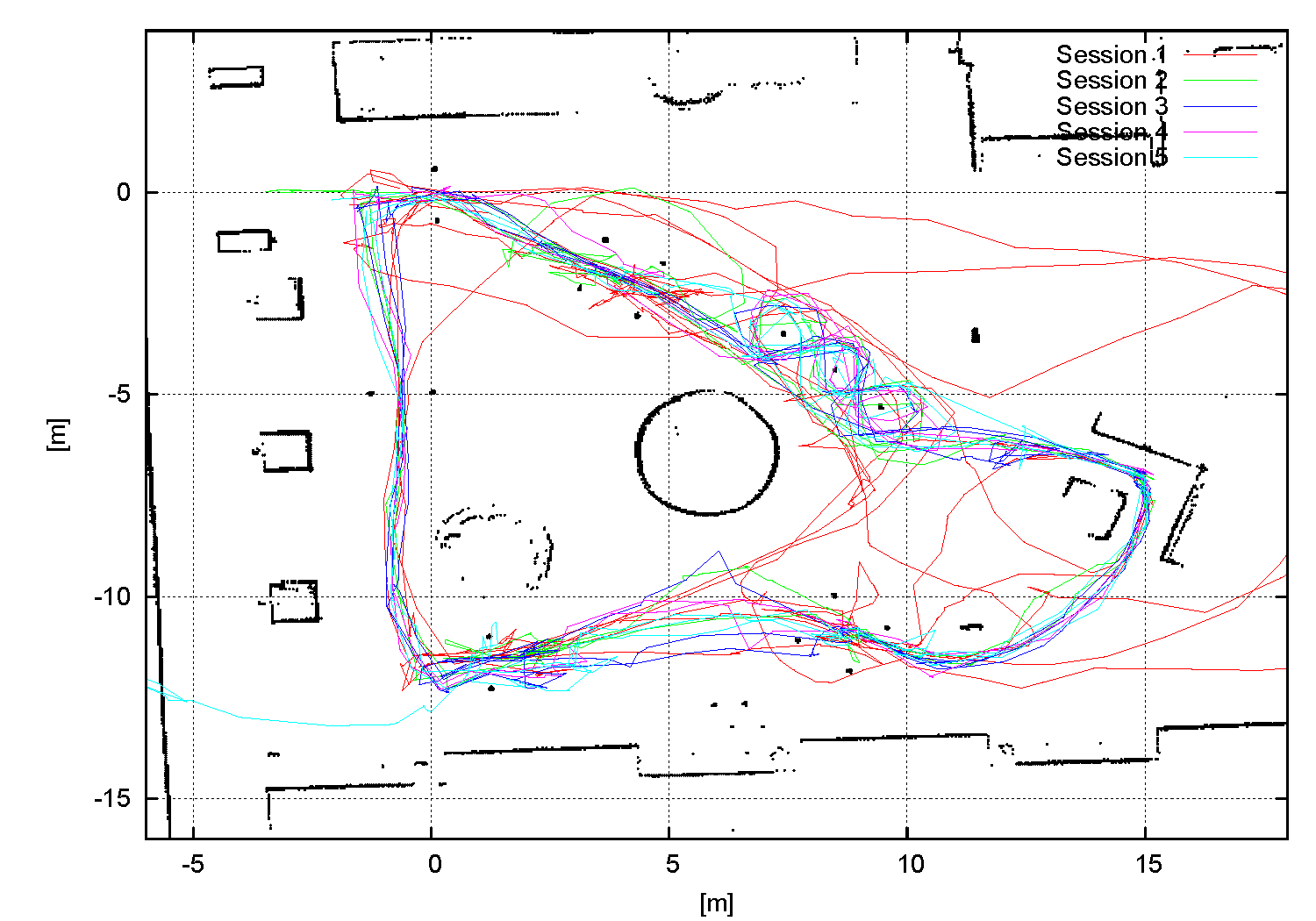 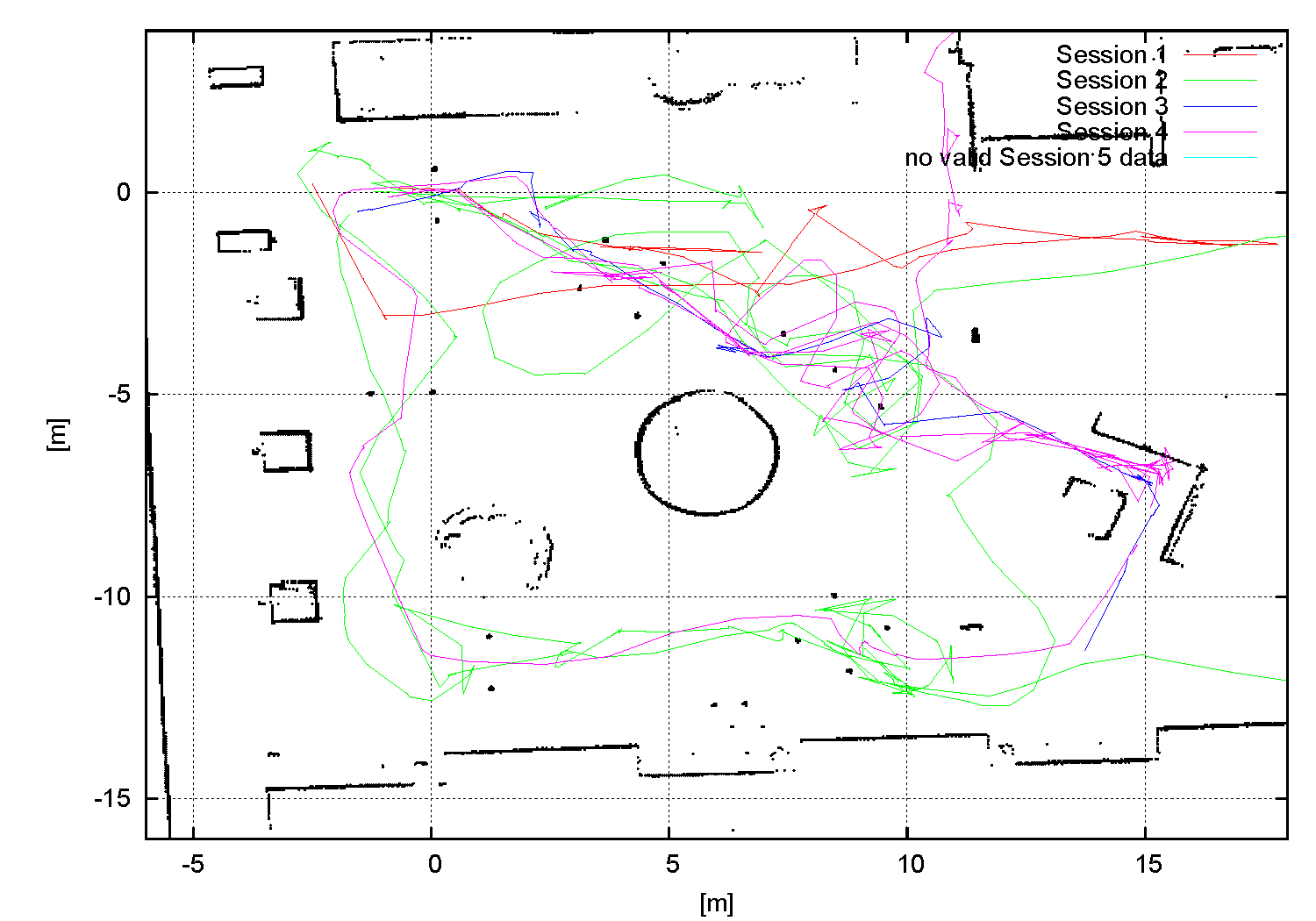 Results IV
Additional findings

 Diverse cognitive/motoric skills  
 High variability in adaption to non-assistive systems 
 Wheelchair accessibility may not be obstructed by assistive system
 Daily physical/mental state my affect evaluation schedule
 Assistive system must indicate its state/decisions
 Test your hardware outside when you want to evaluate it outside
Outlook
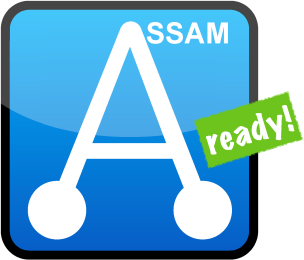 EU AAL JP project: Assistants for Safe Mobility
 Use of 3D environment representation addresses further     classes of obstacles: holes, staircases, protruding objects, etc.
 Continue end-user centered evaluation:                                               Bartimeus (Netherlands), Johanniter (Germany)
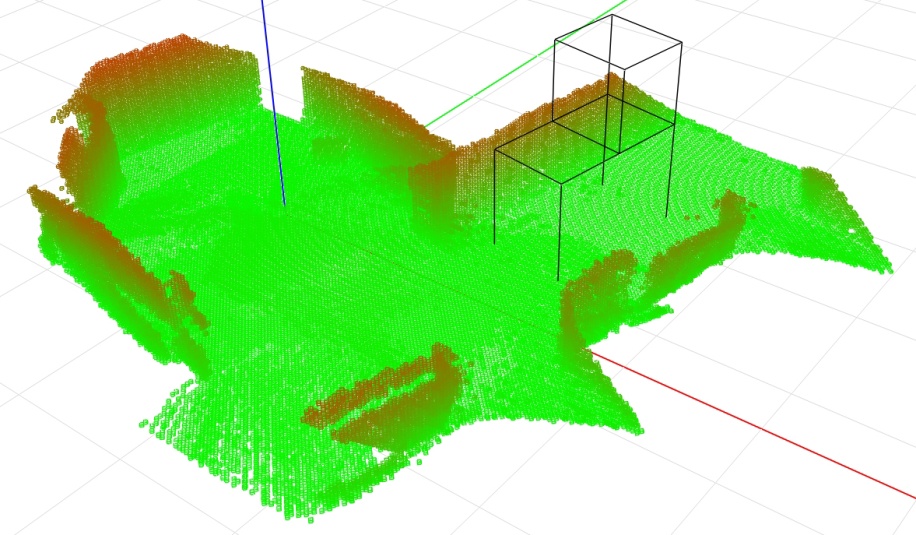 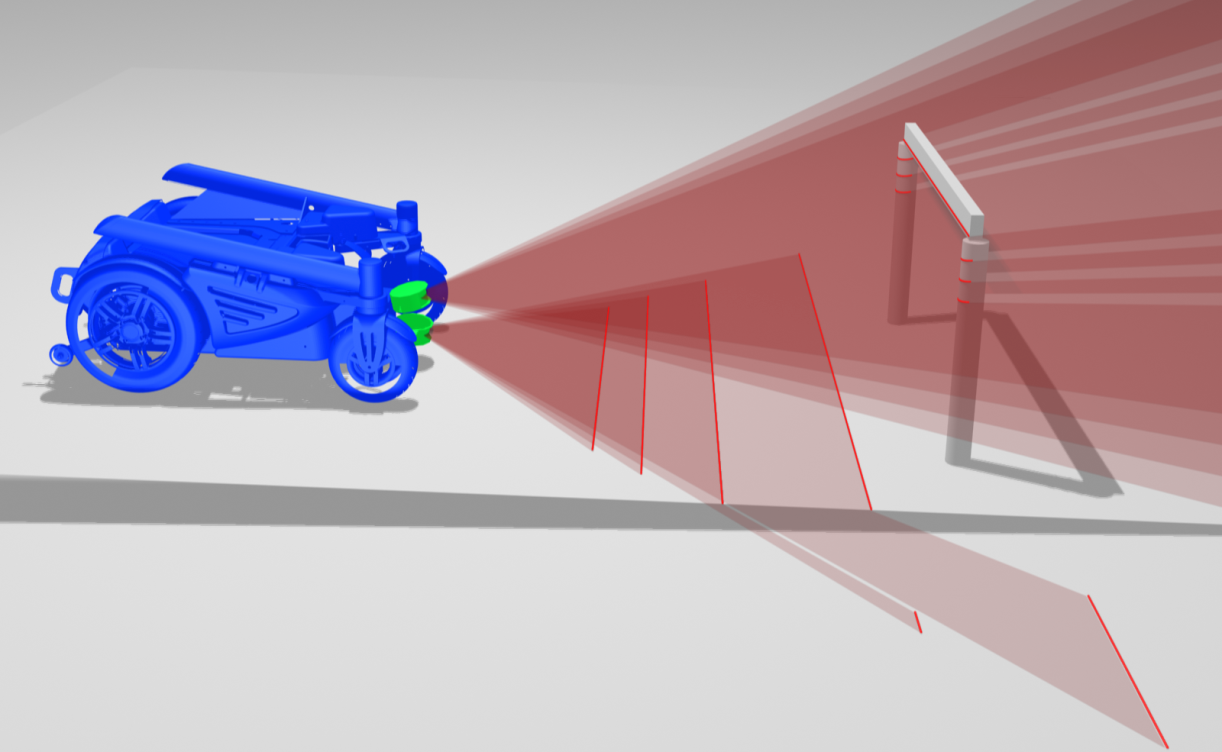 German Research
Center for Artificial
Intelligence GmbH
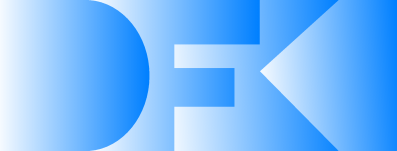 Thank You!
Appendix I
Hand-Joystick trajectories - group A (with driving assistance)
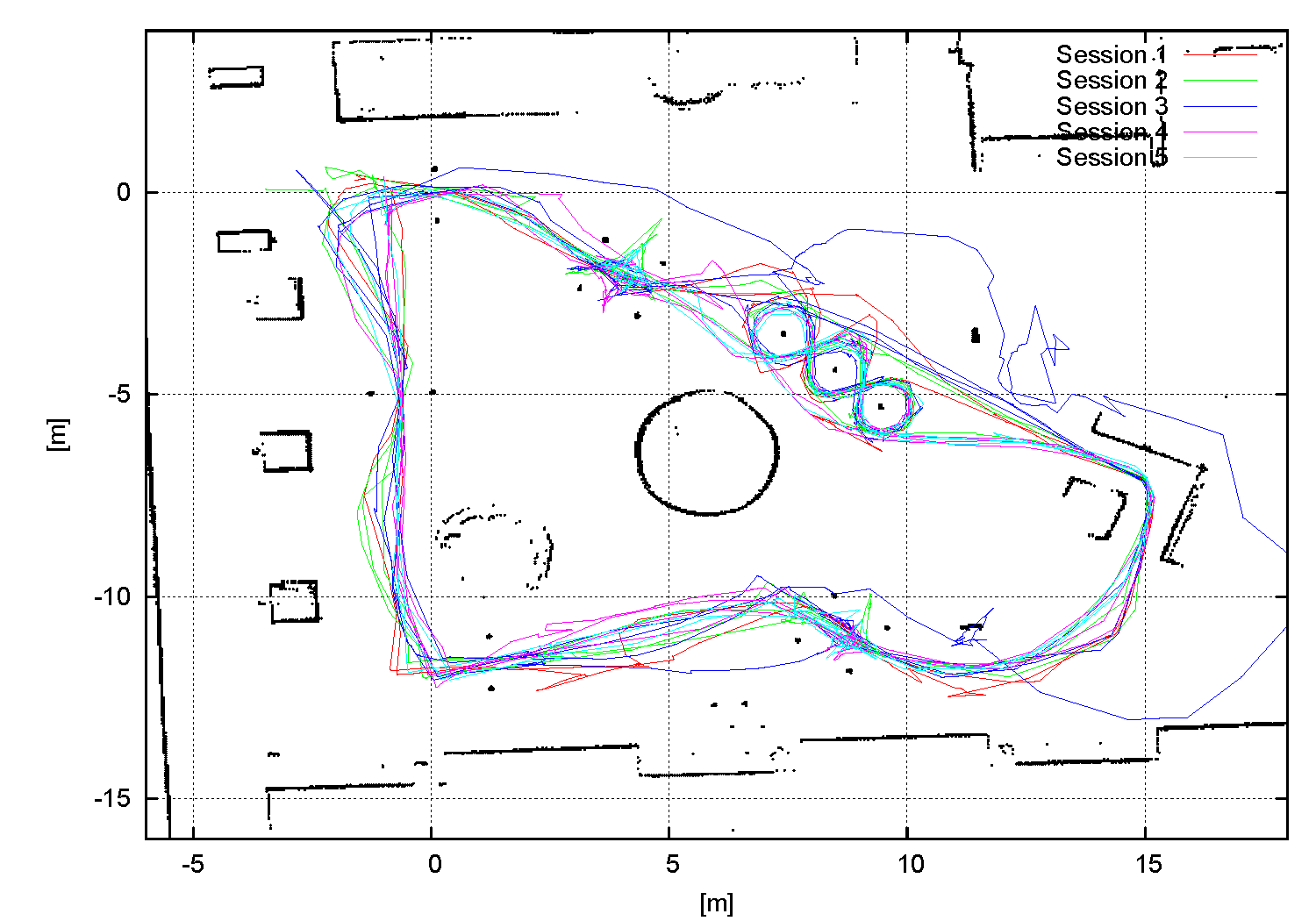 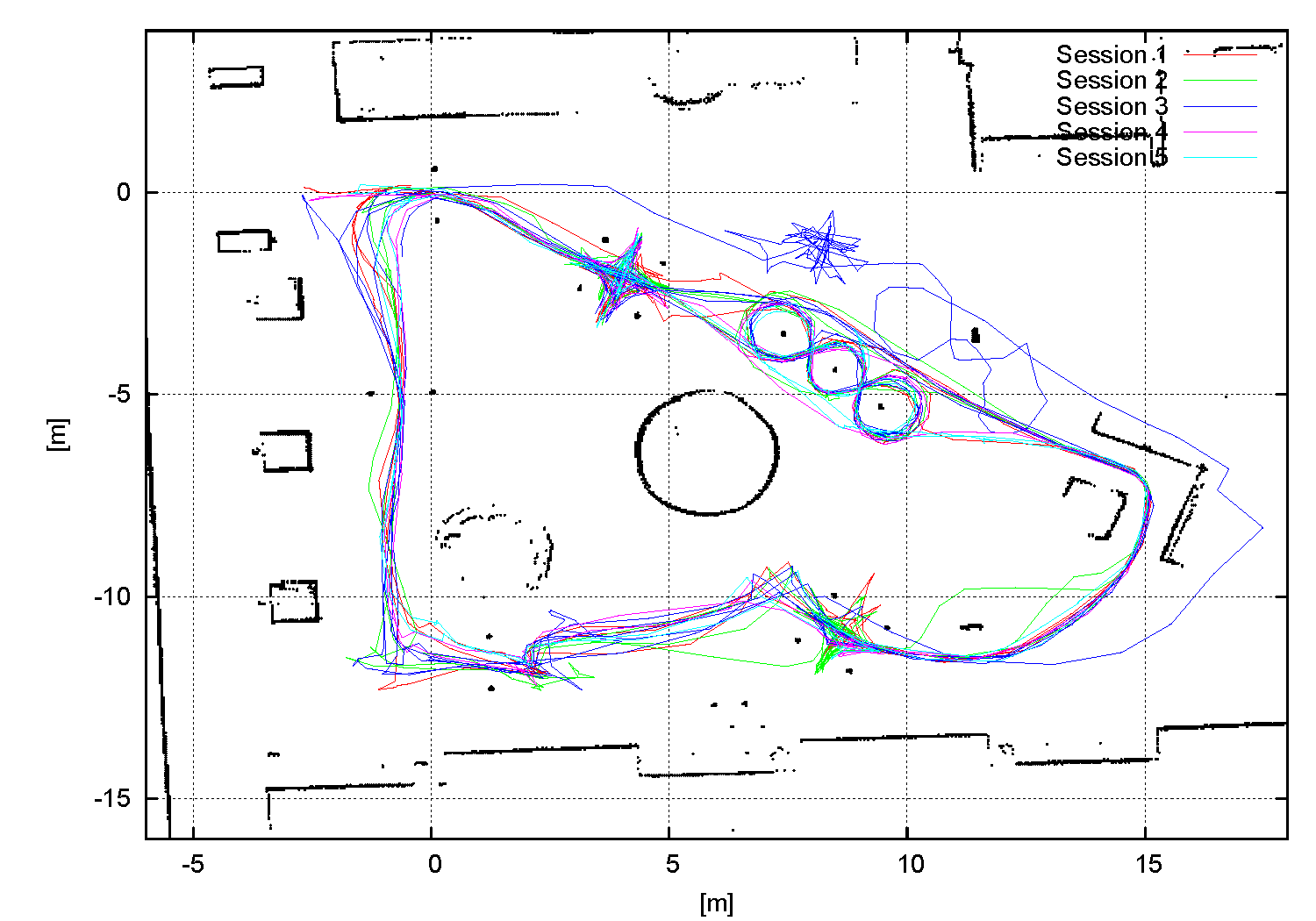 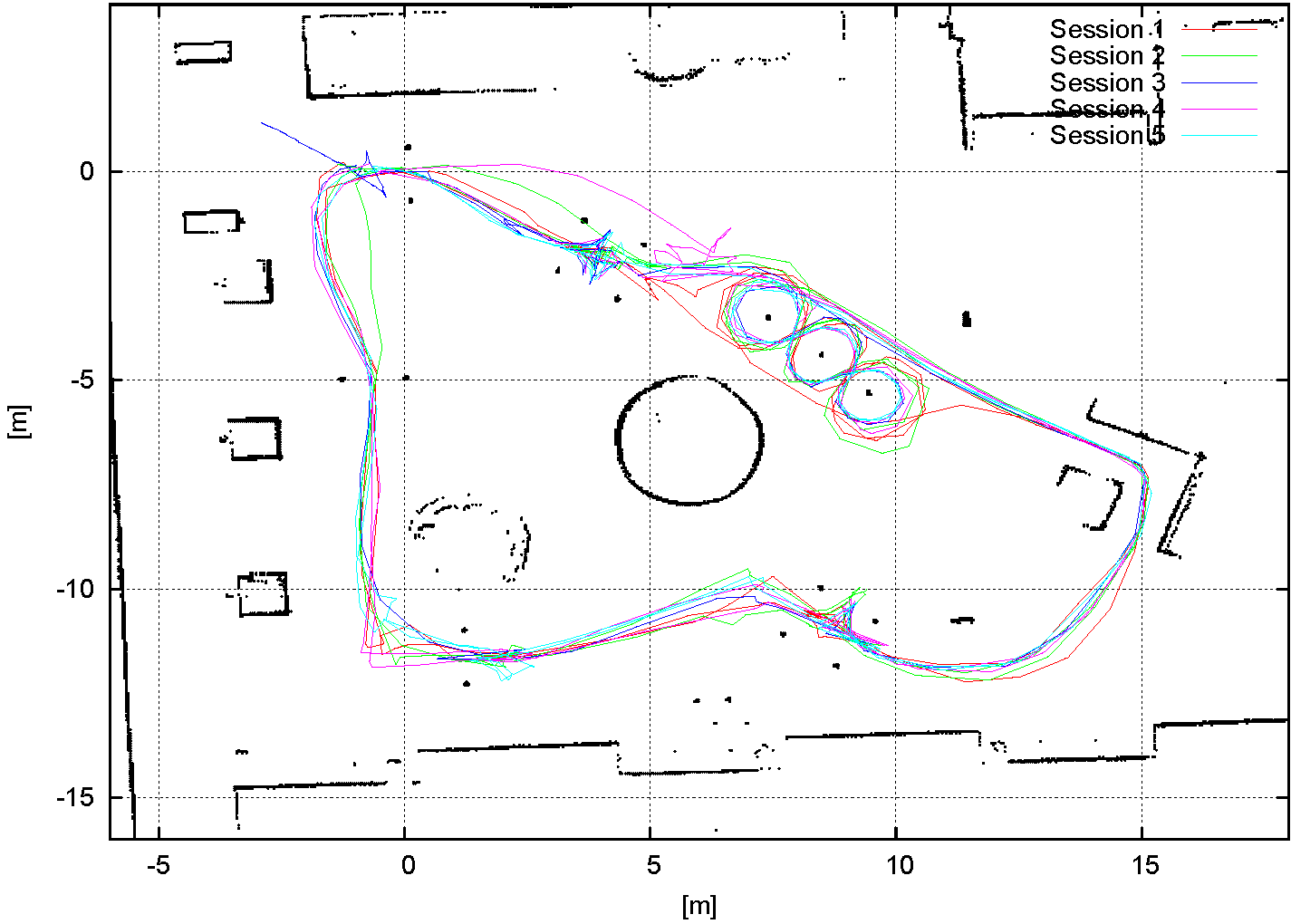 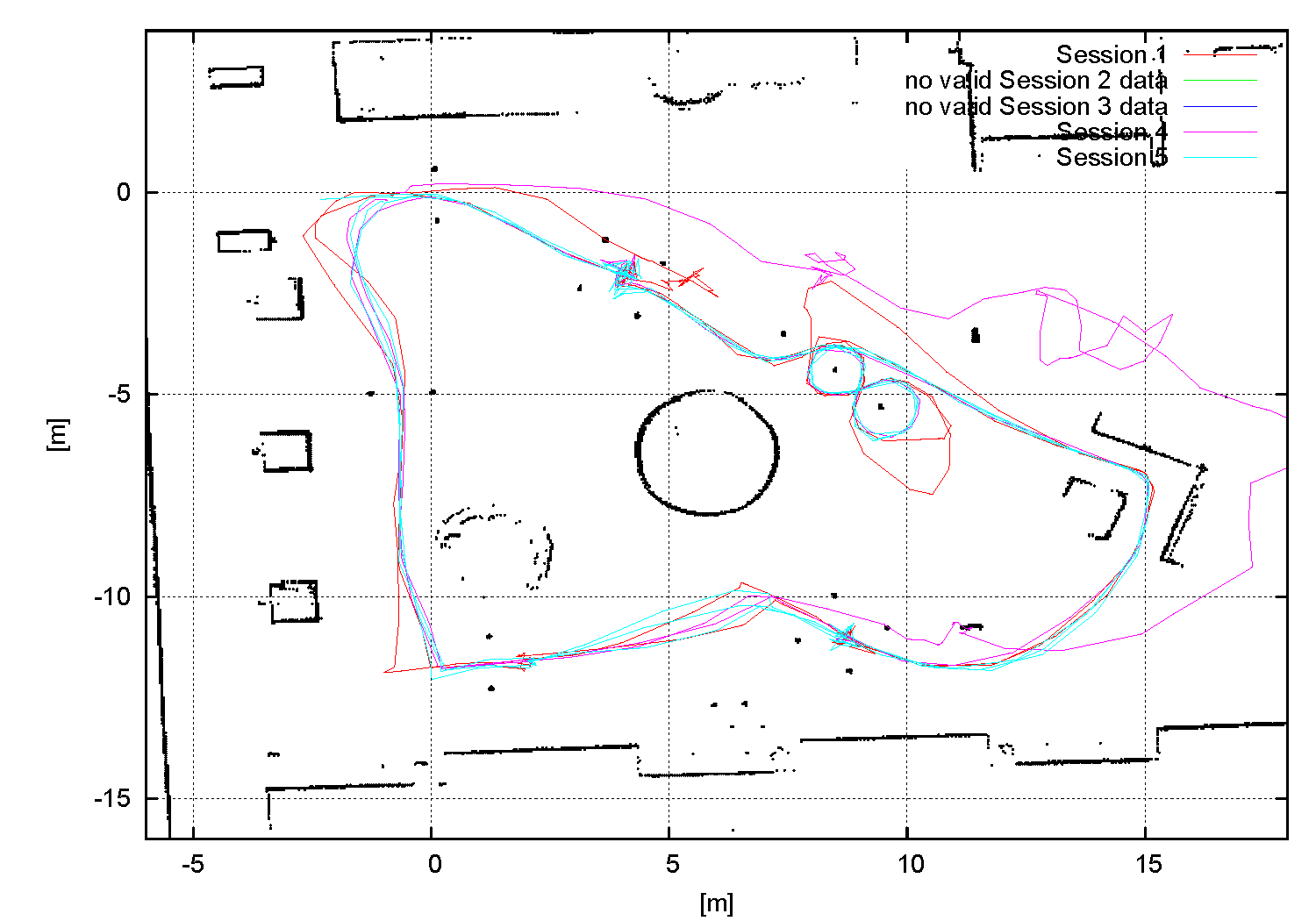 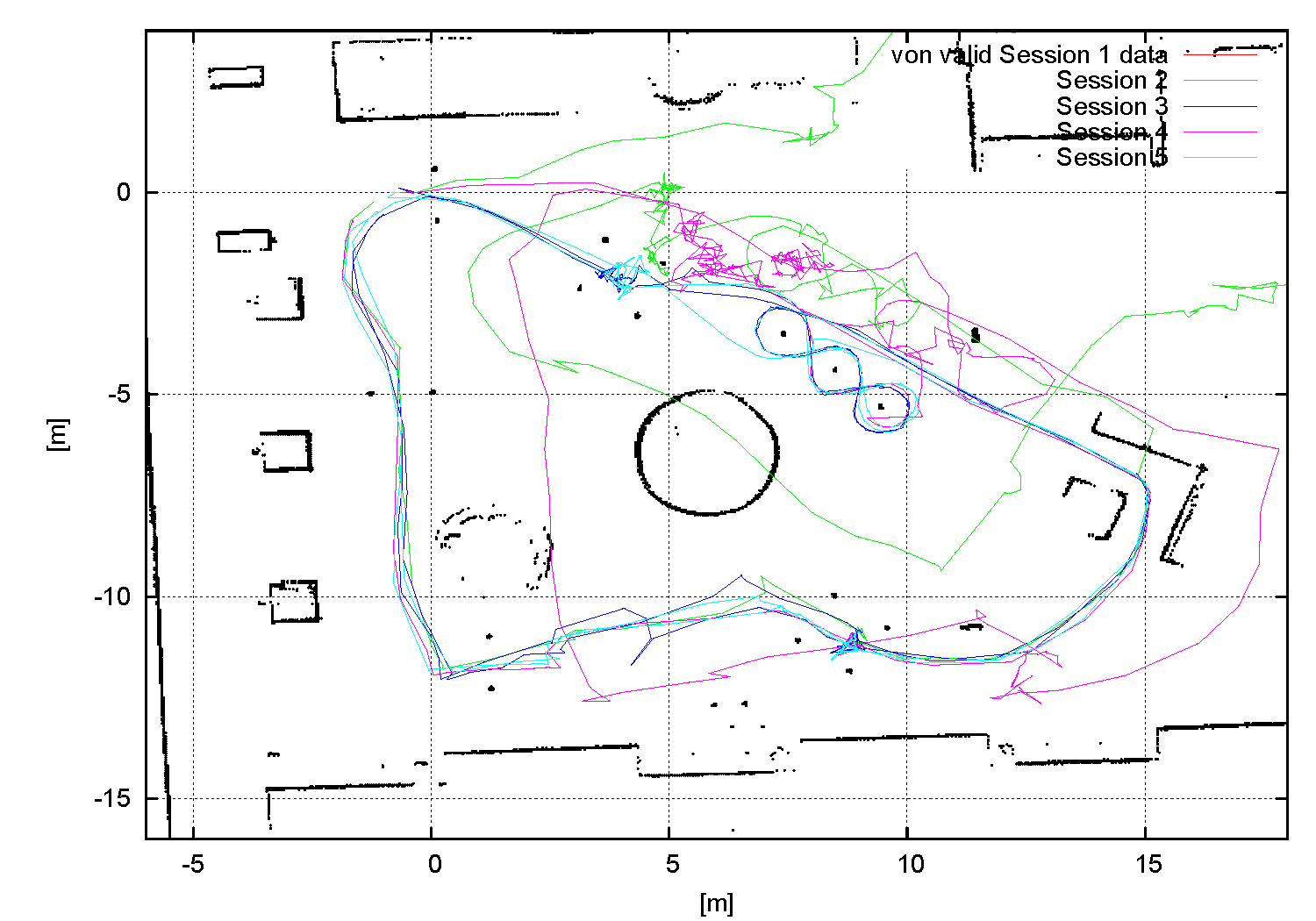 Appendix II
Hand-Joystick trajectories - group B (without driving assistance)
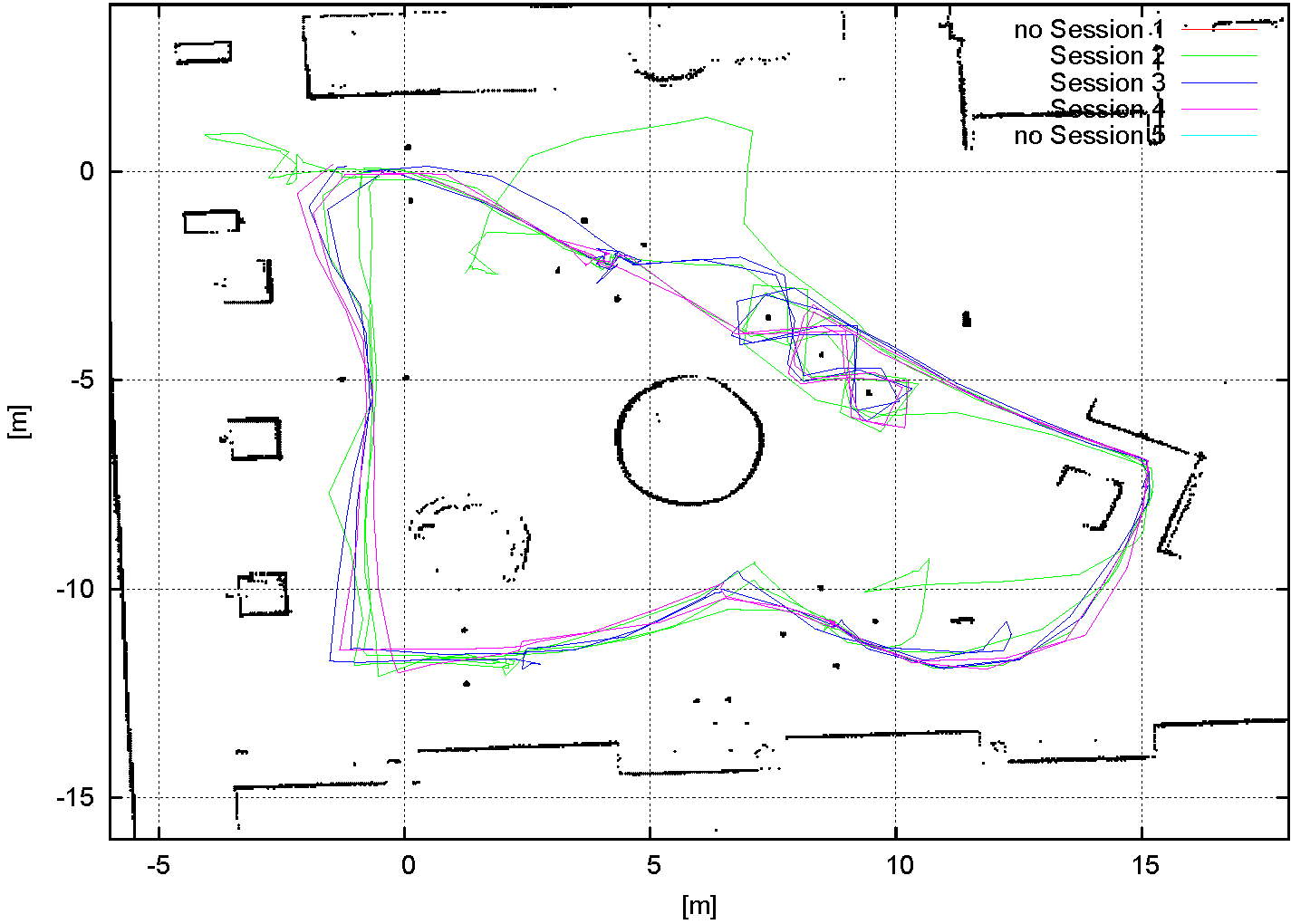 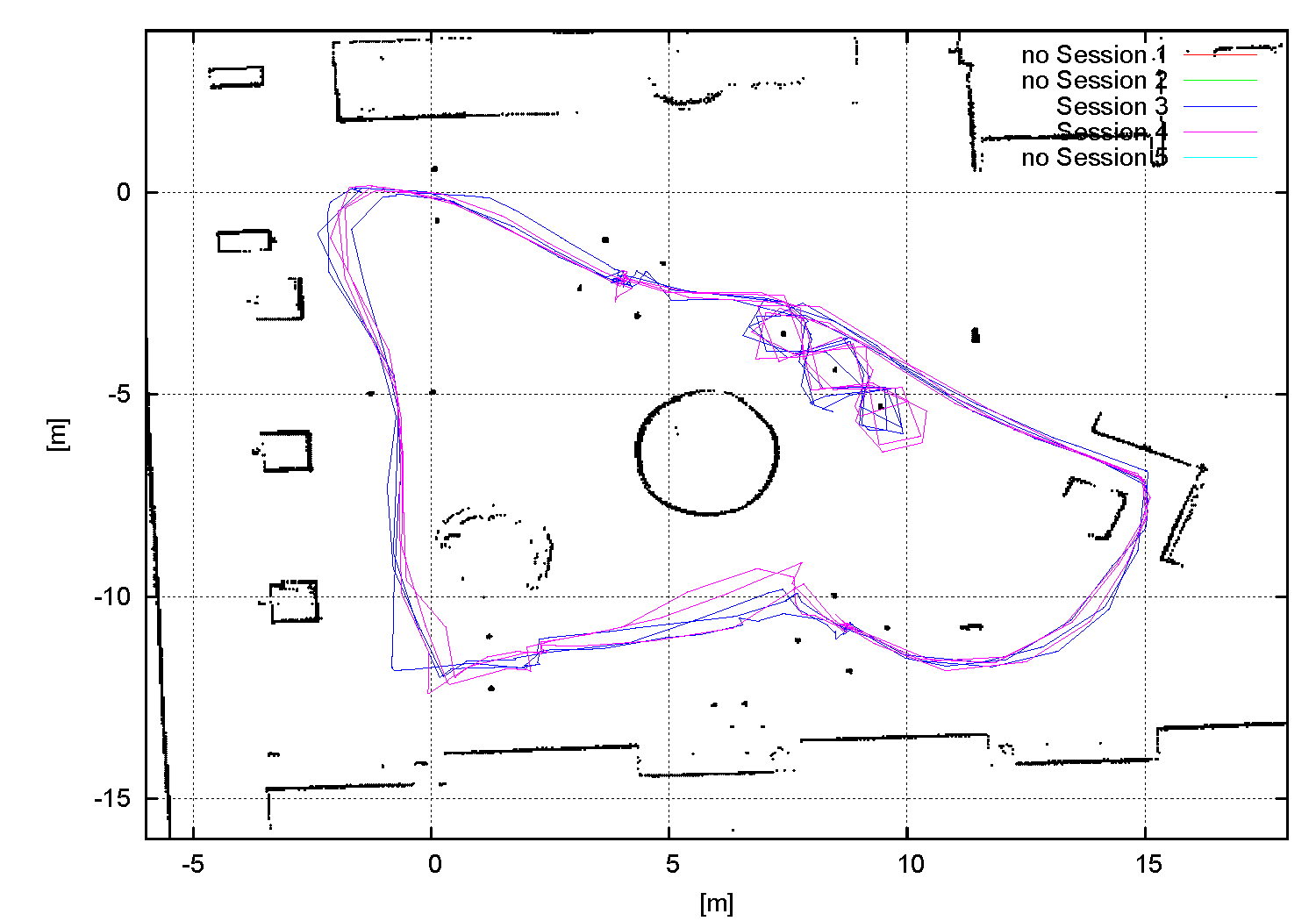 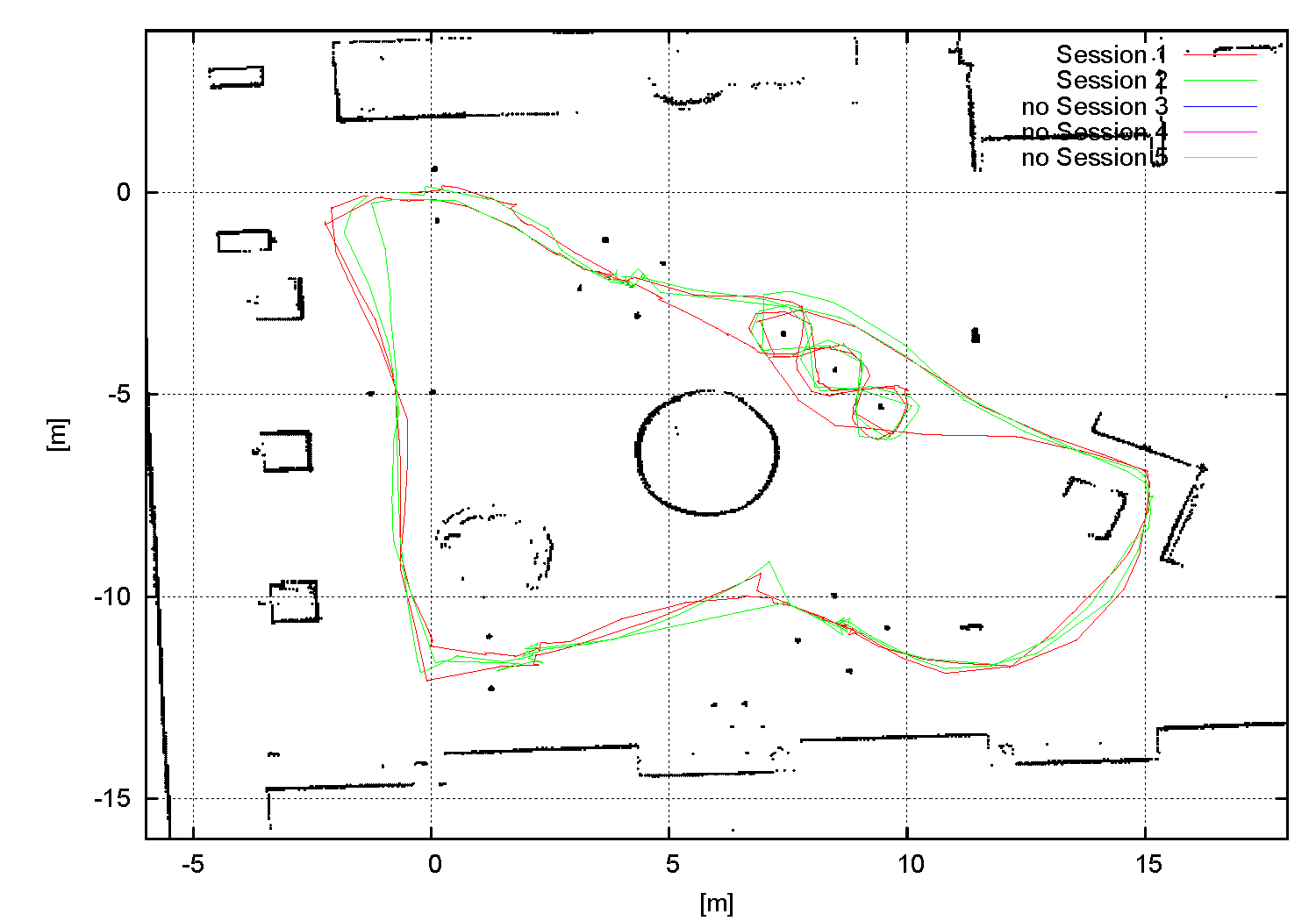 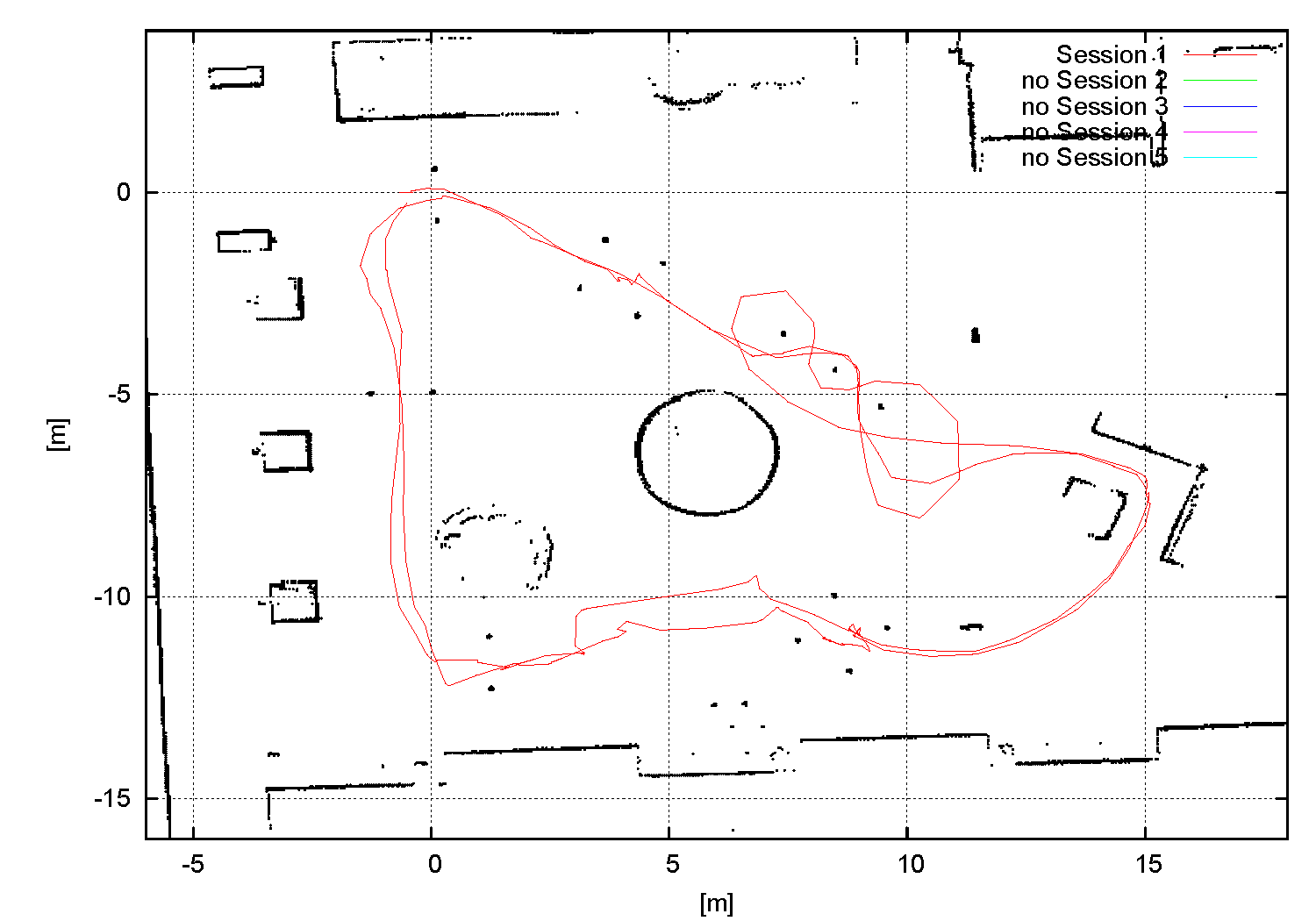 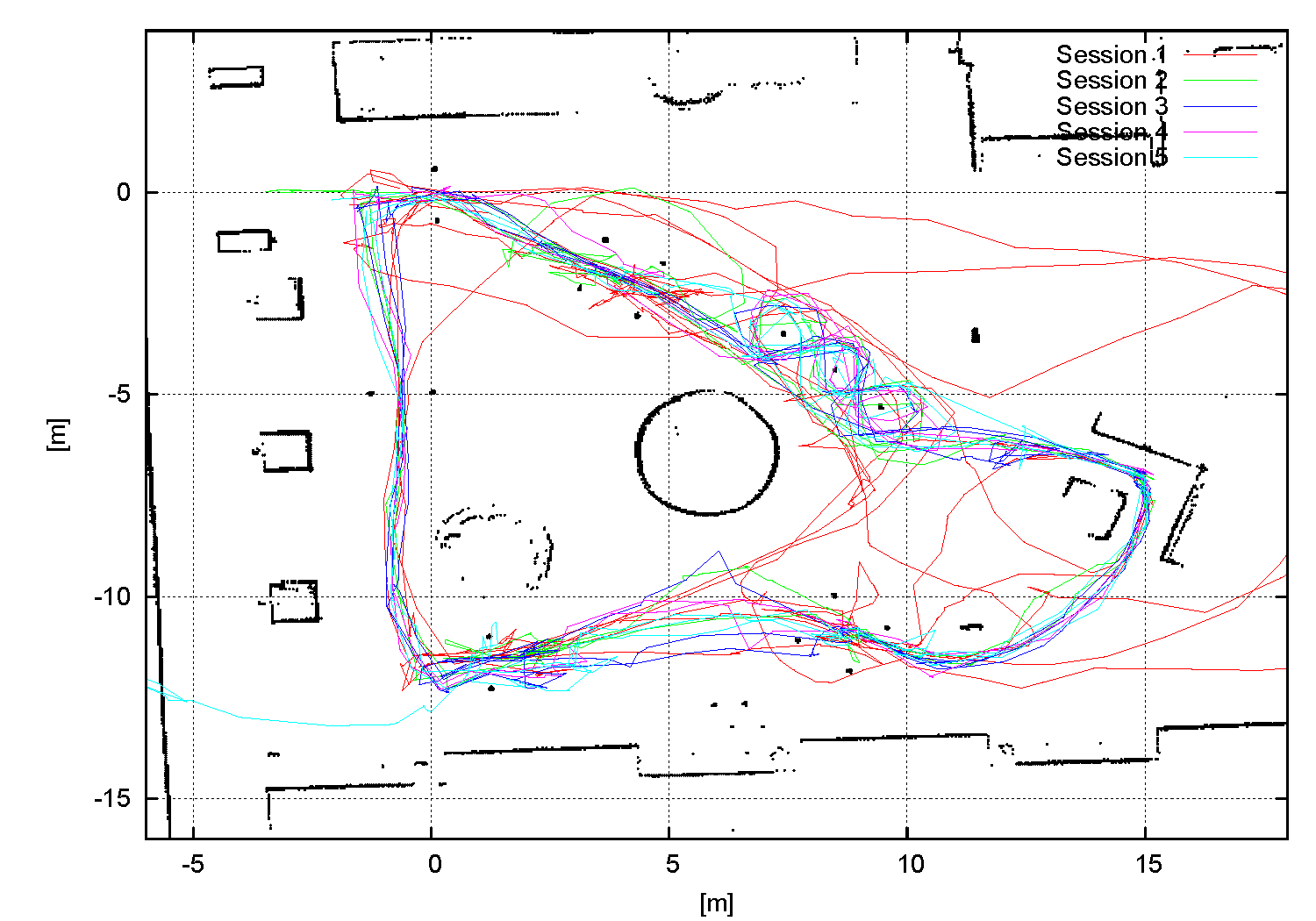 Appendix III
Head-Joystick trajectories - group A (with driving assistance)
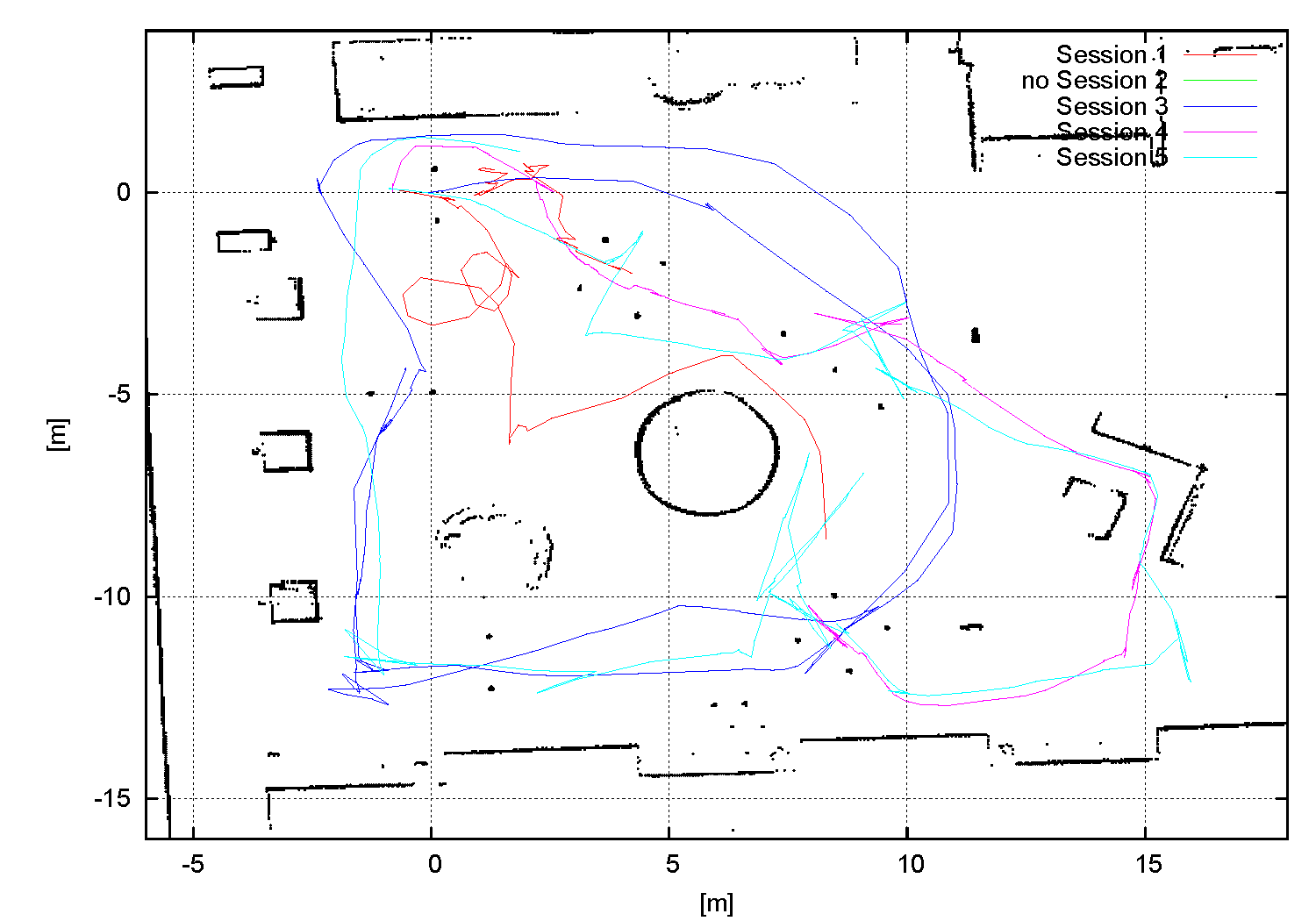 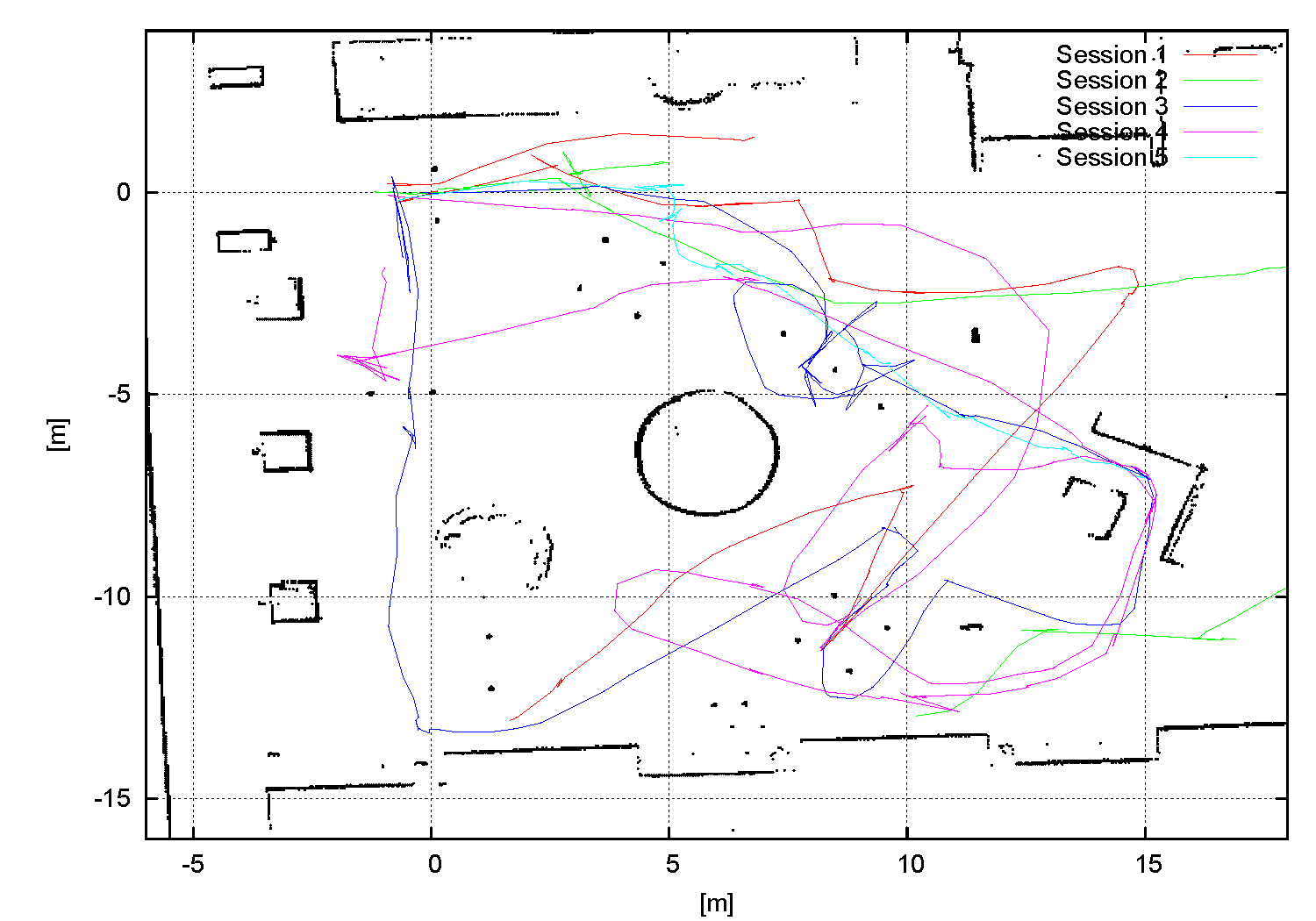 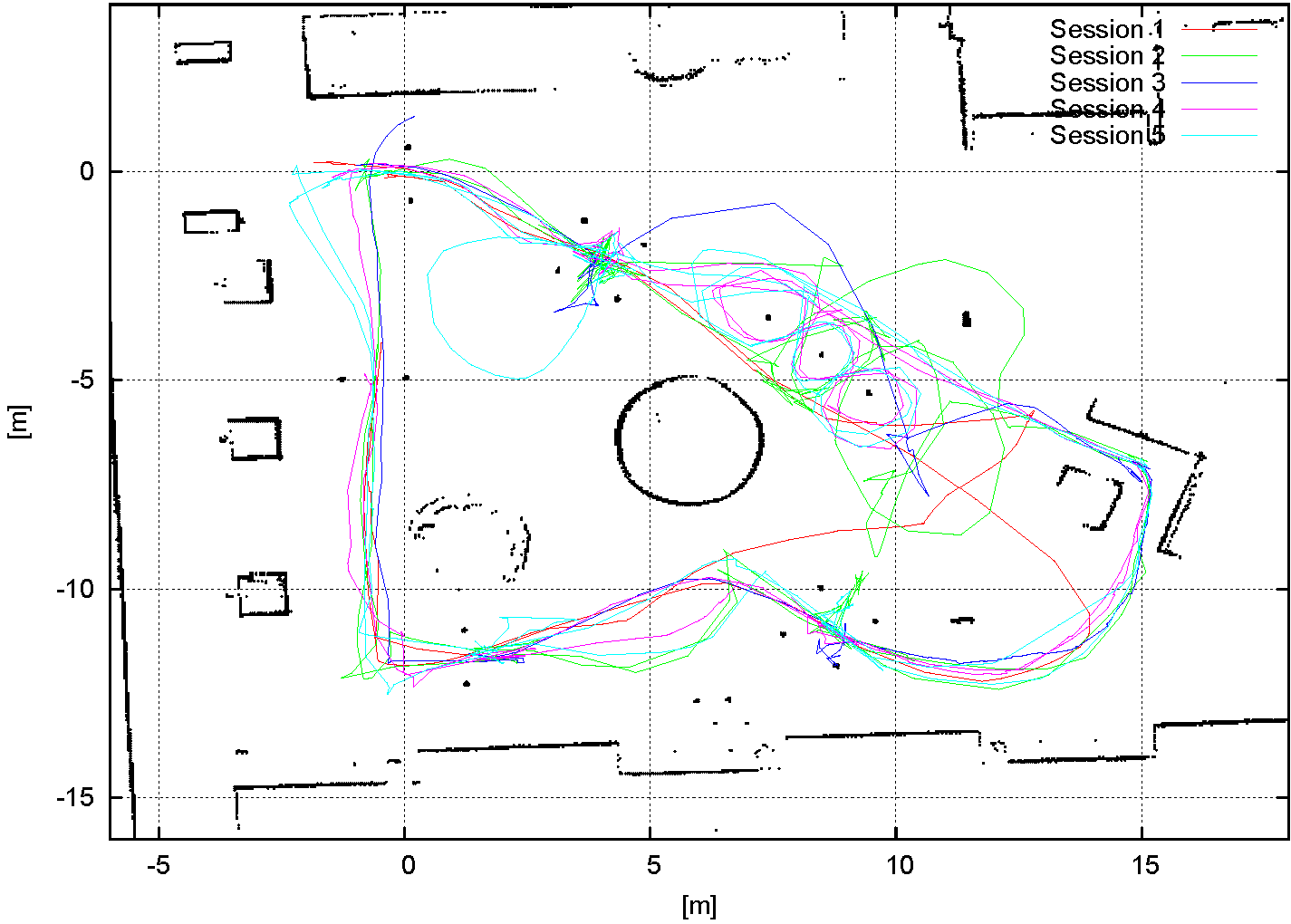 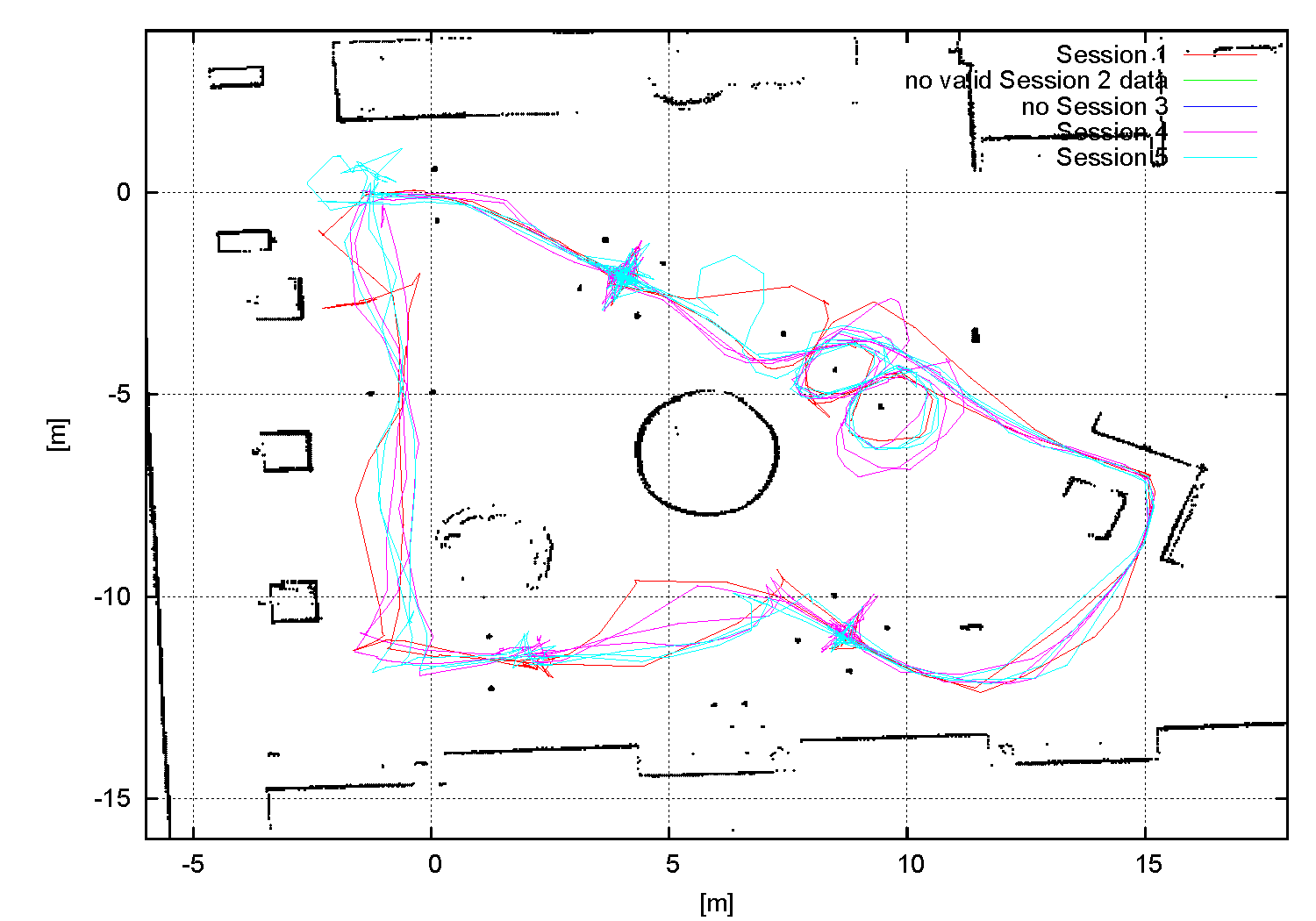 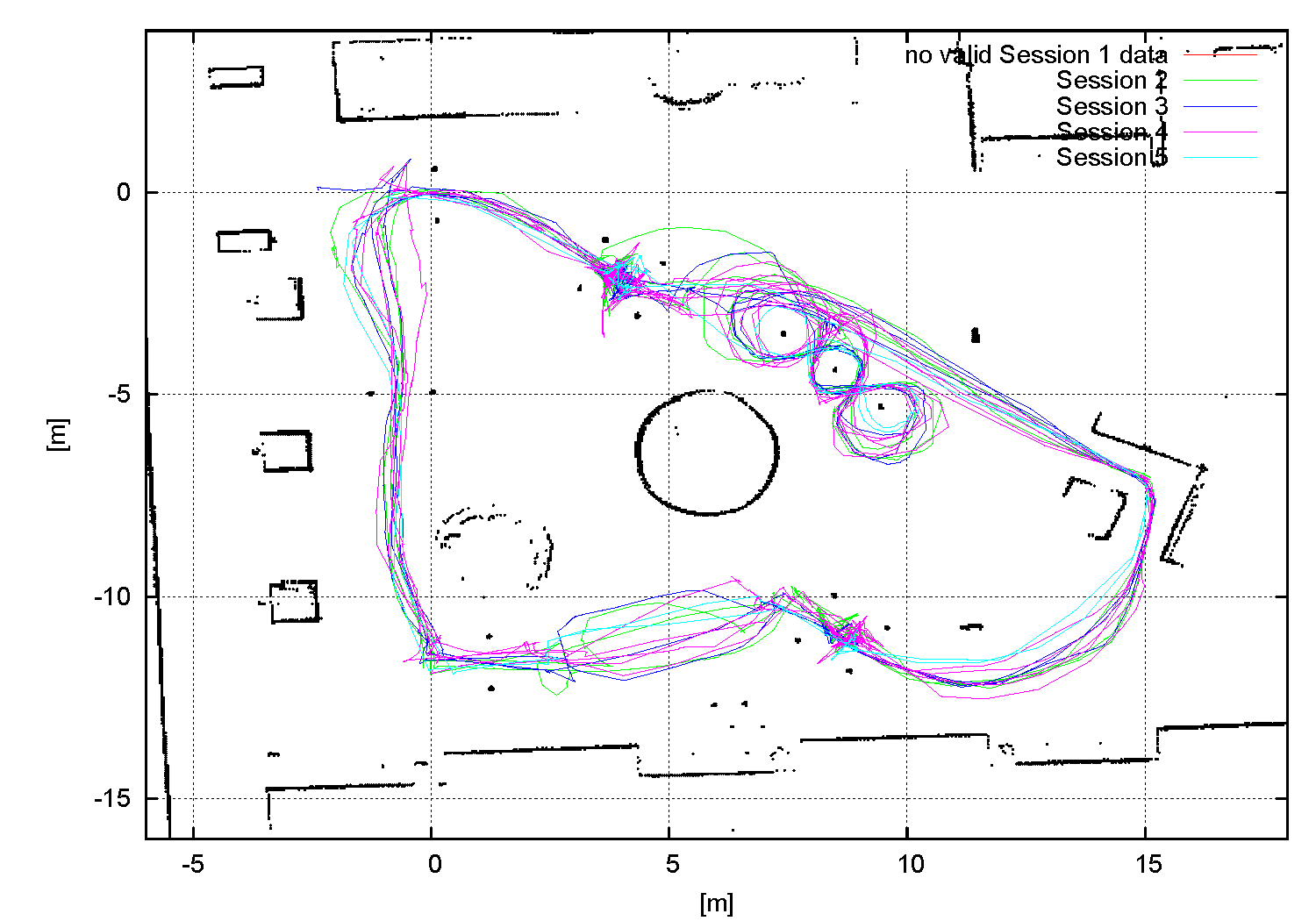 Appendix IV
Head-Joystick trajectories - group B (without driving assistance)
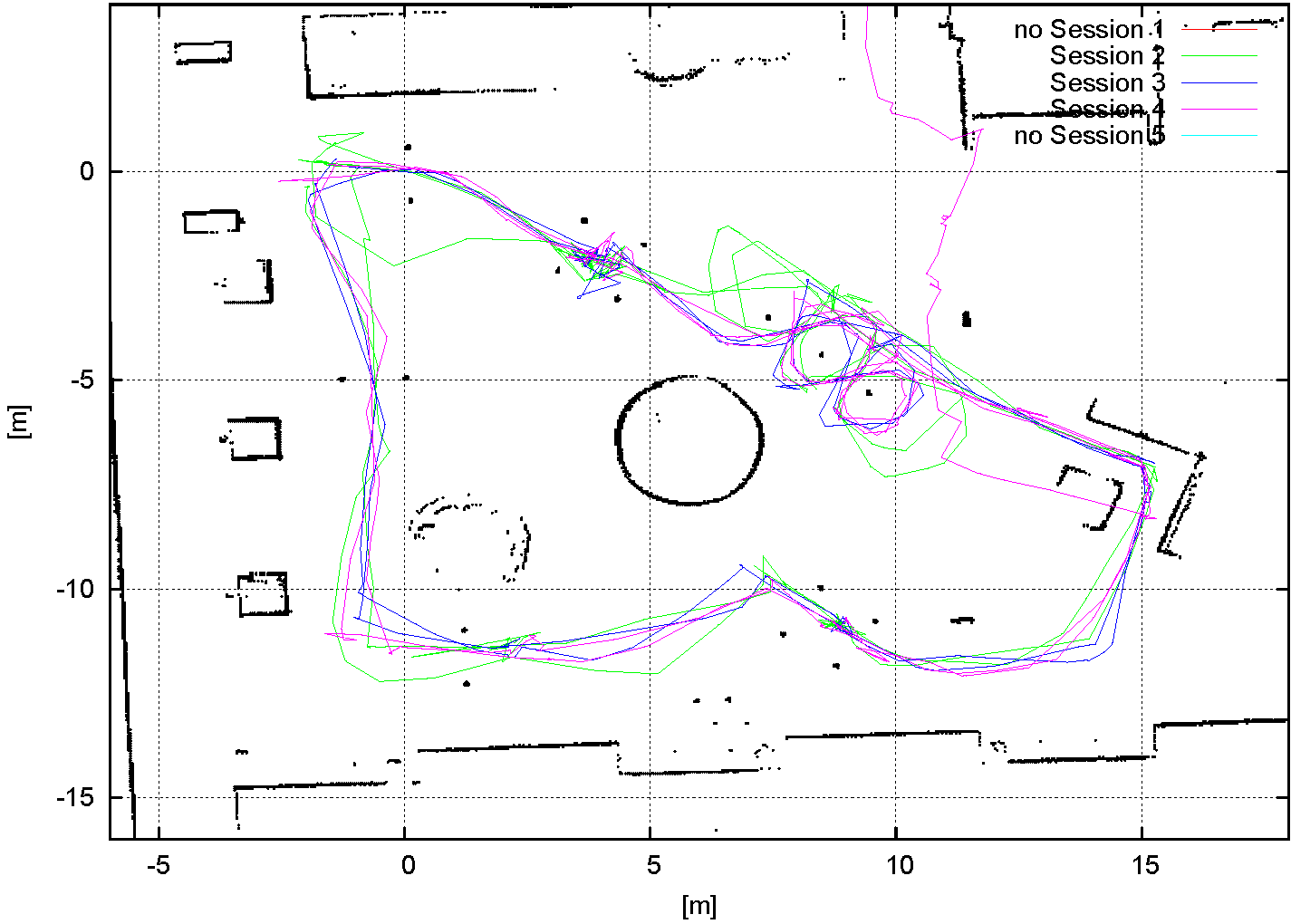 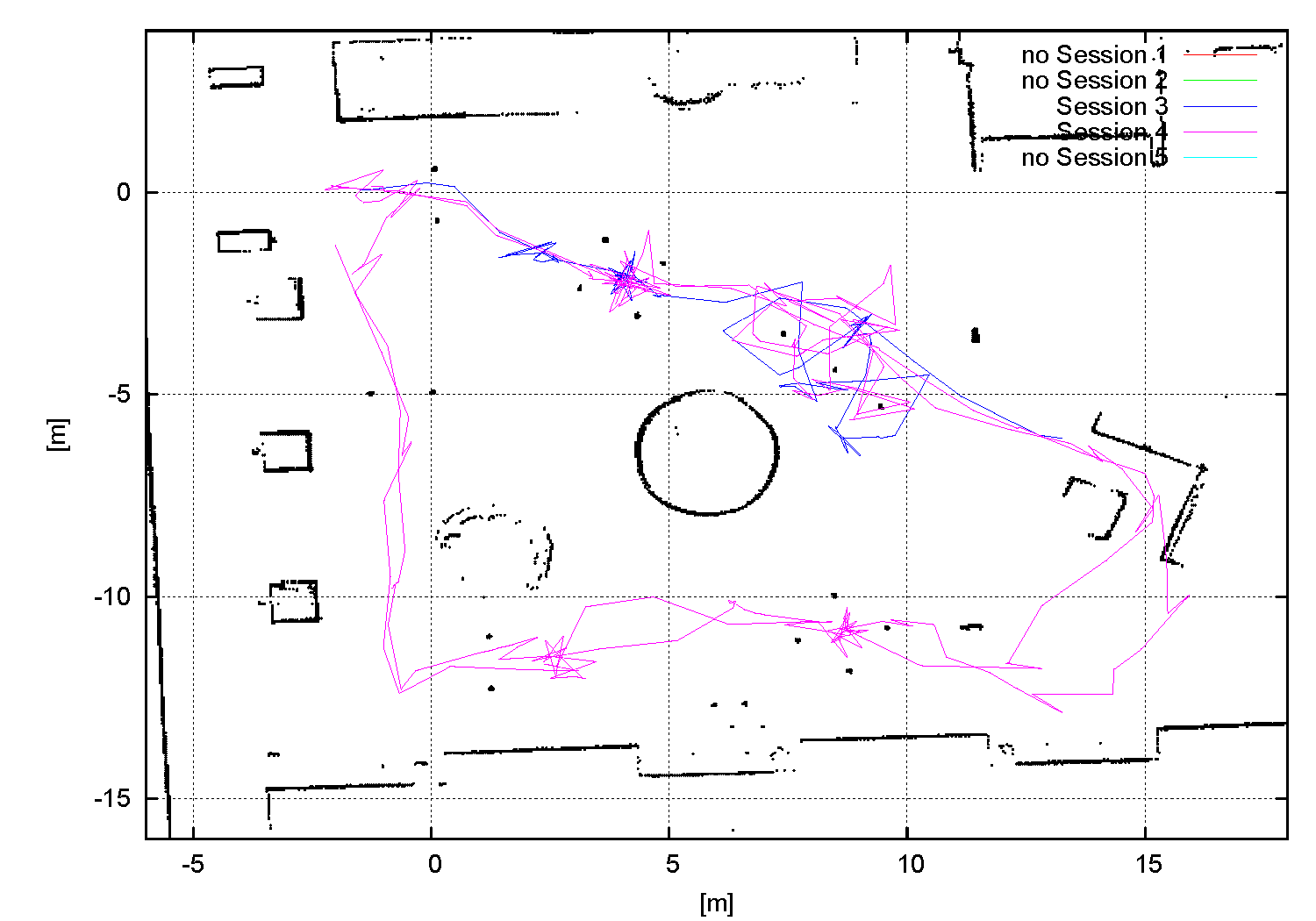 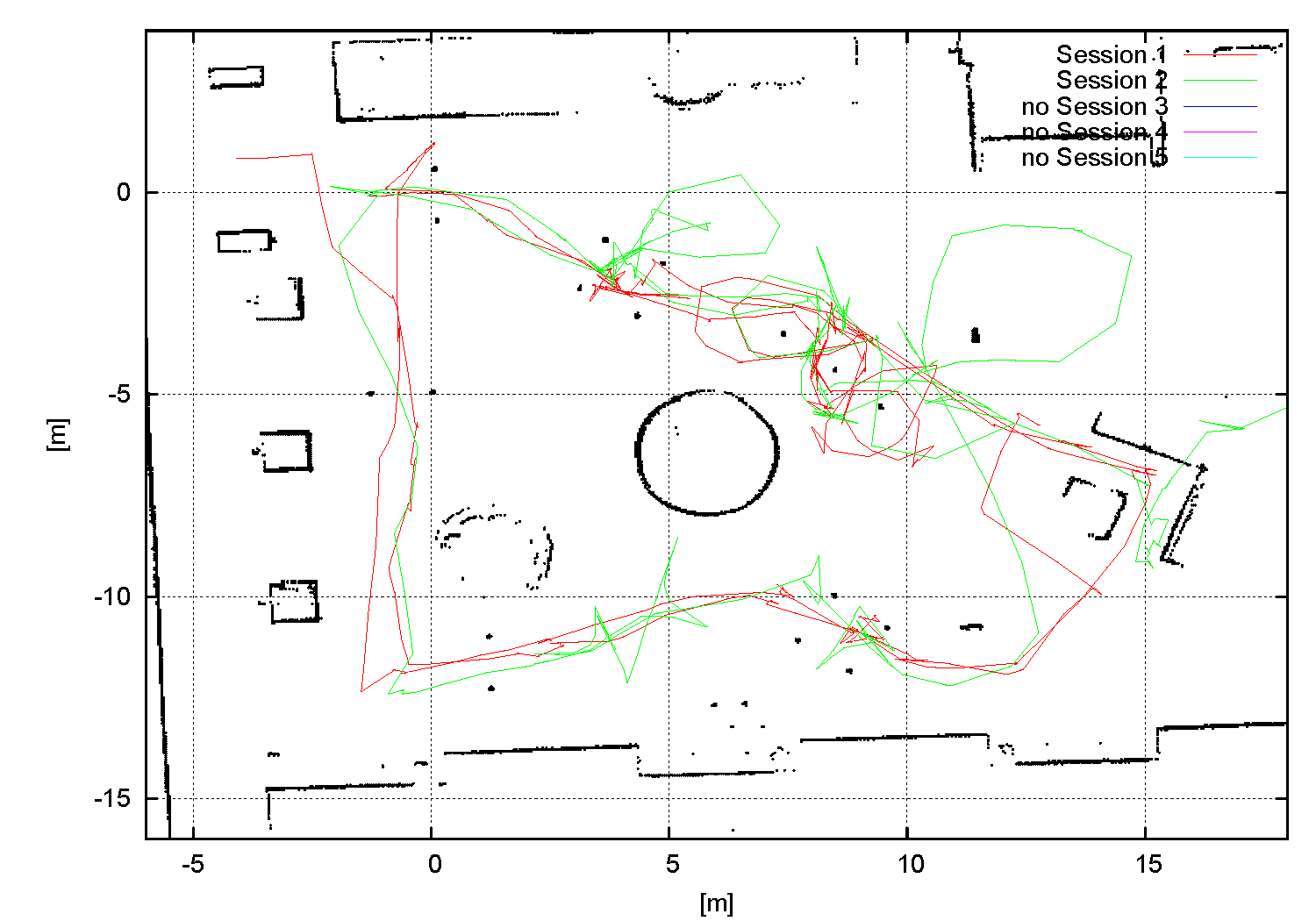 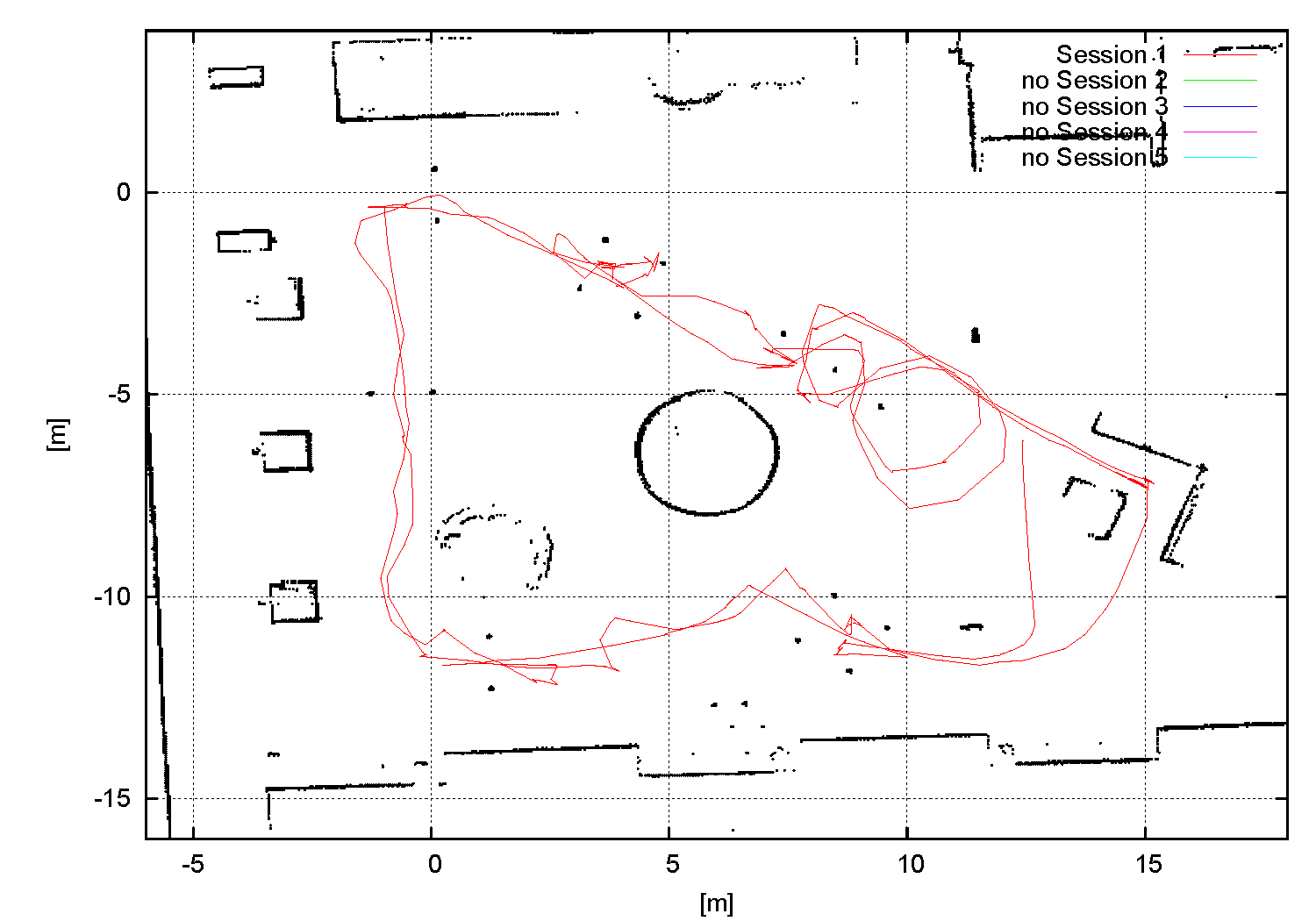 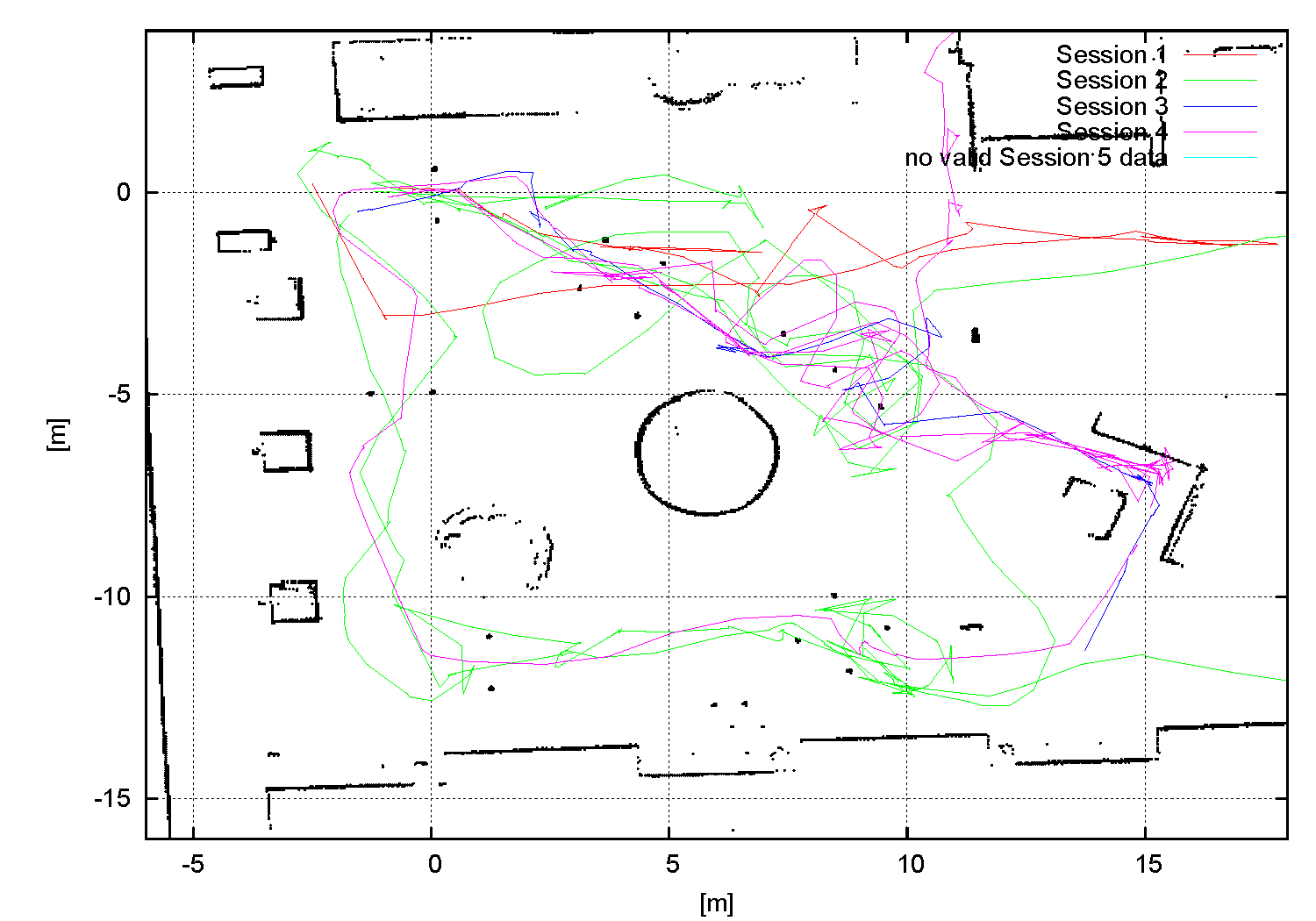 Appendix V
Hand-Joystick controller histograms - group A (with driving assistance)
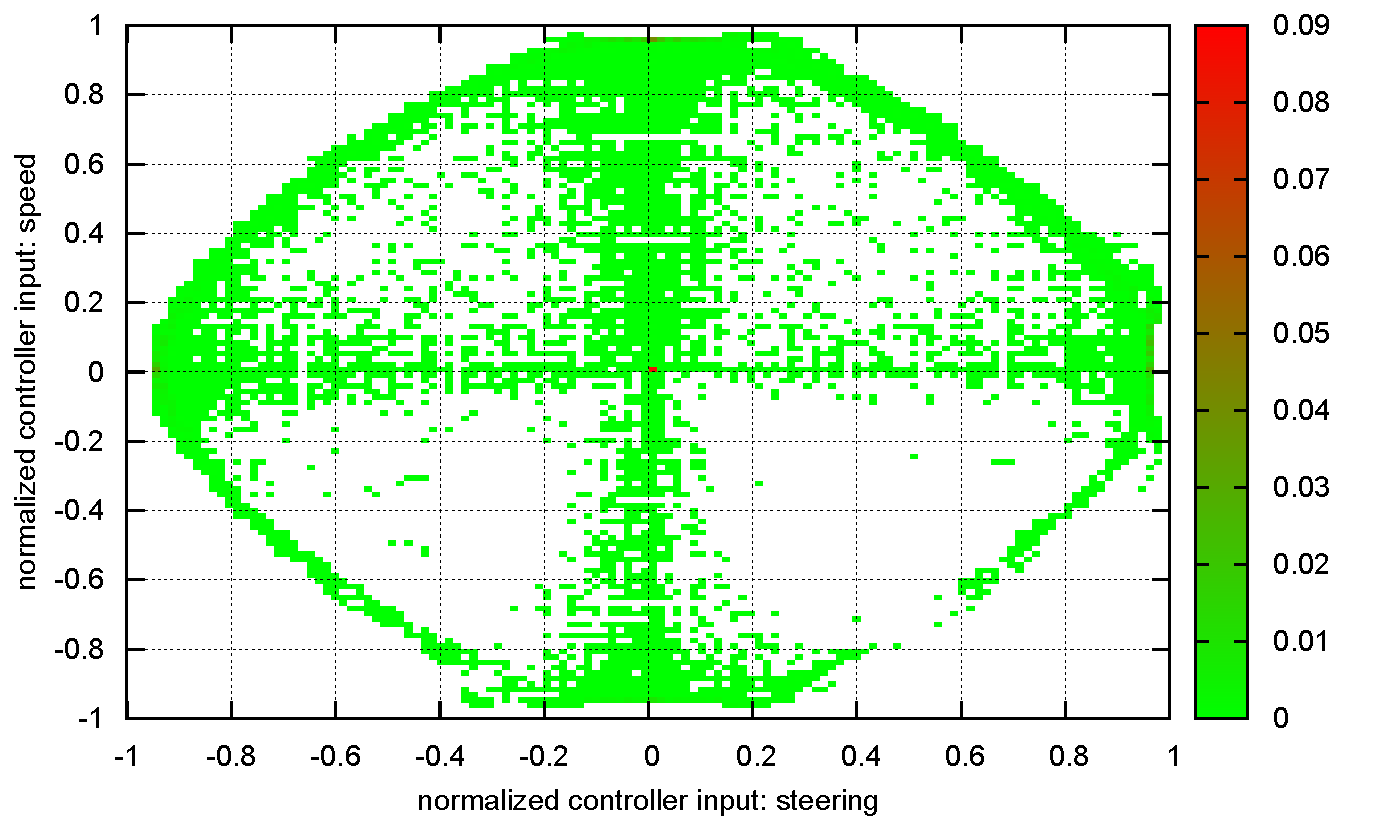 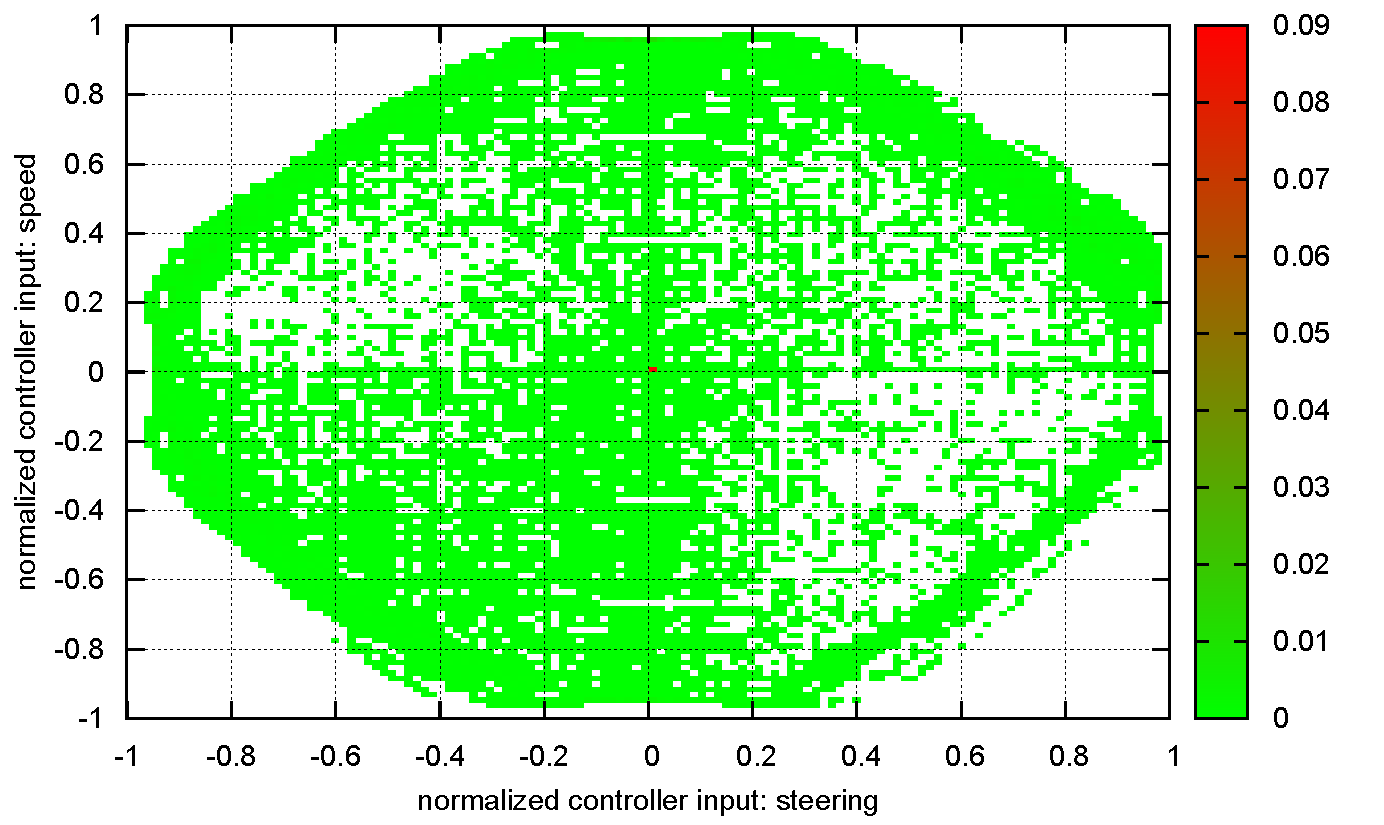 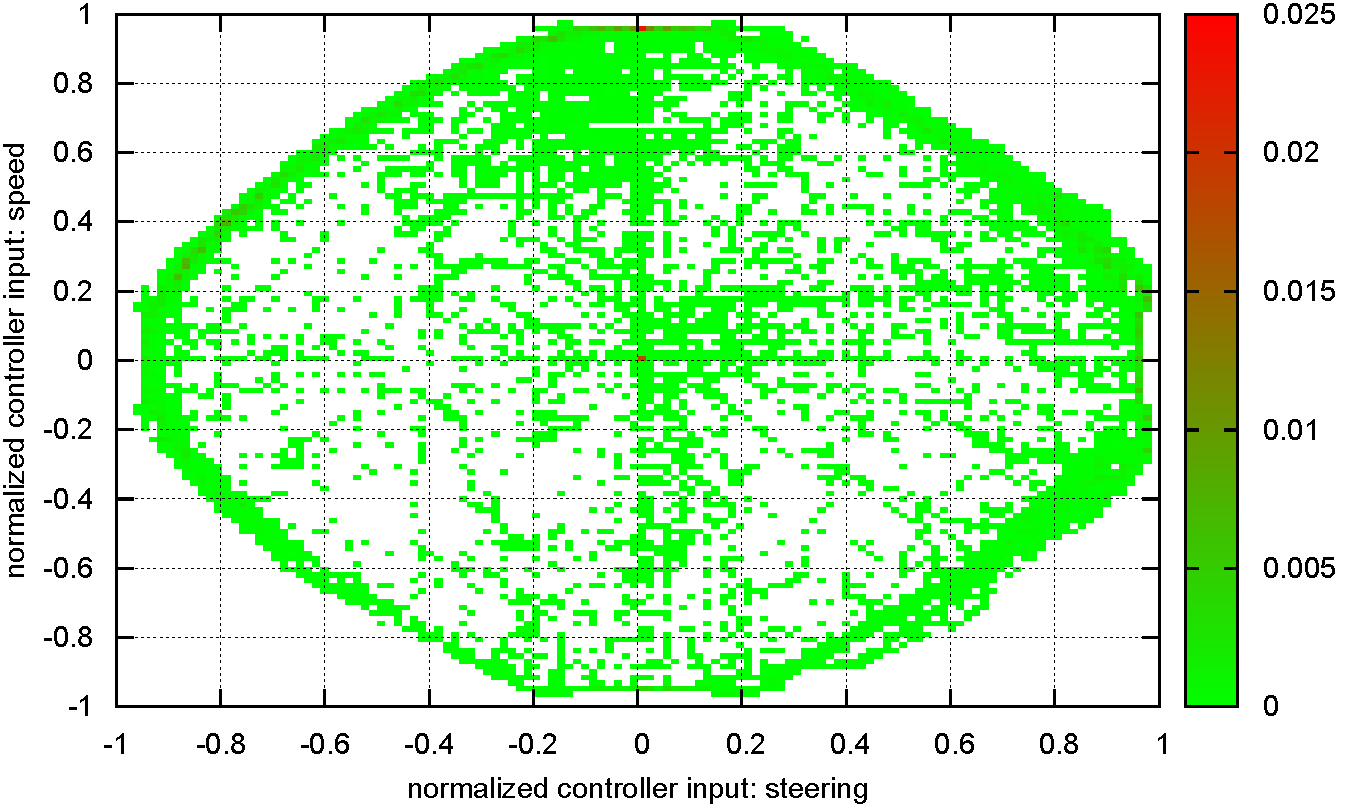 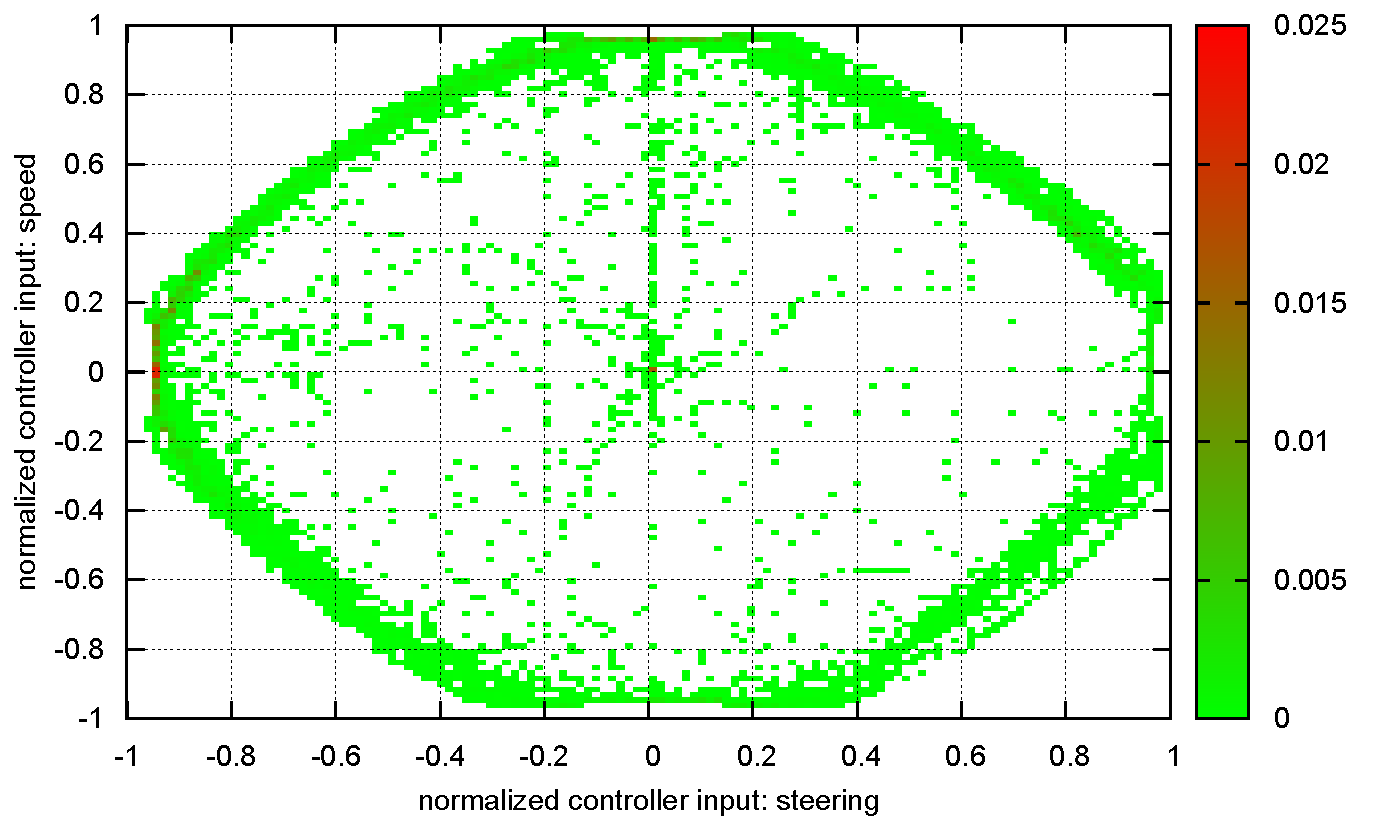 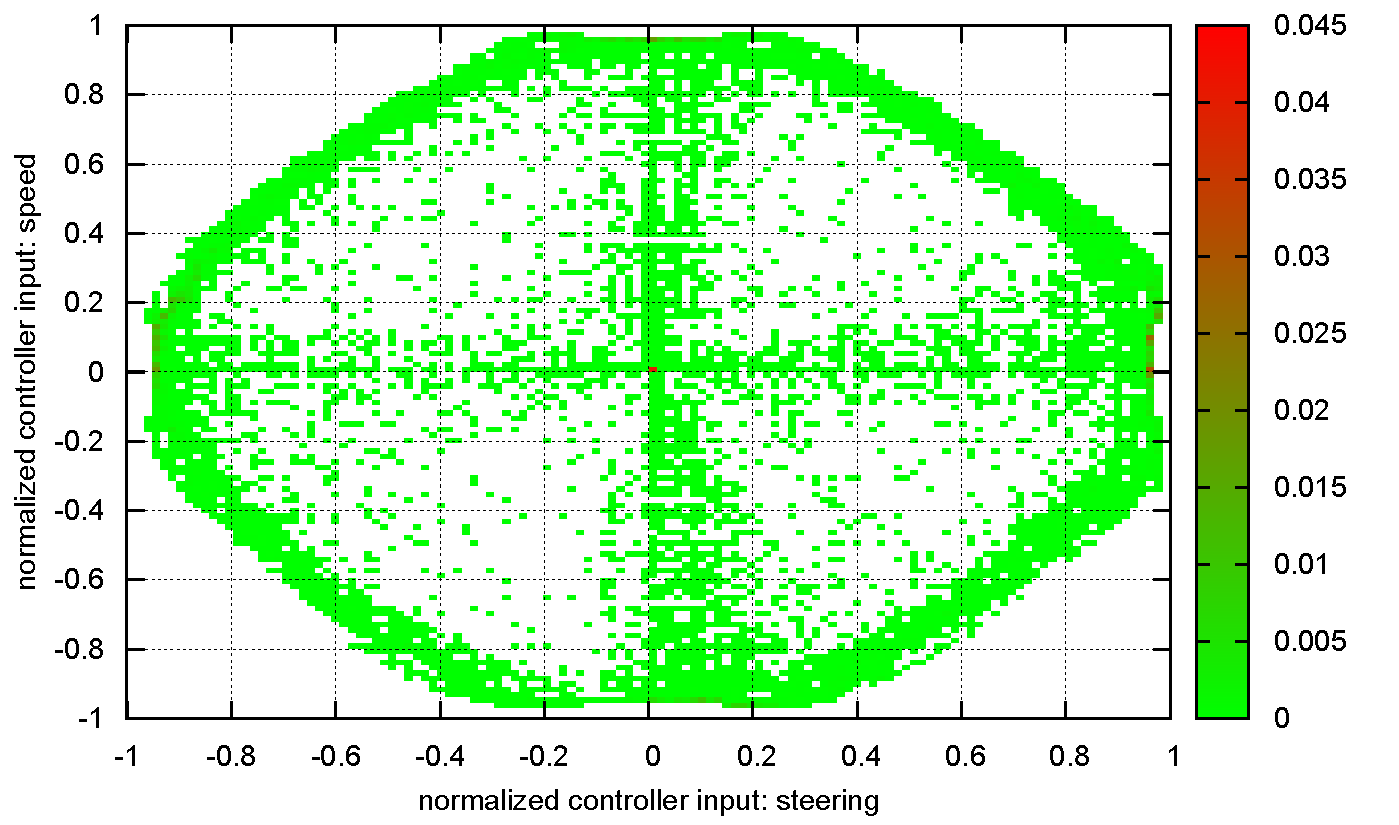 Appendix VI
Hand-Joystick controller histograms - group B (without driving assistance)
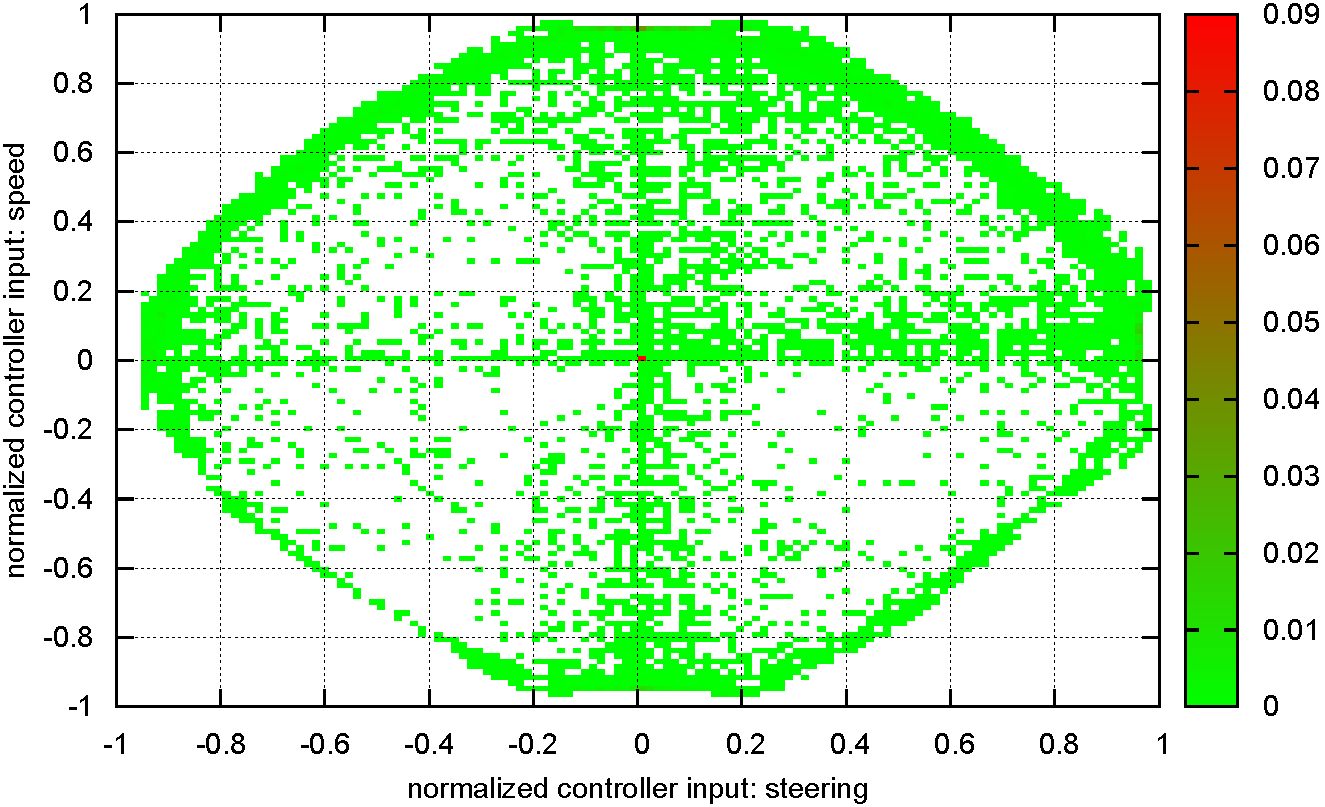 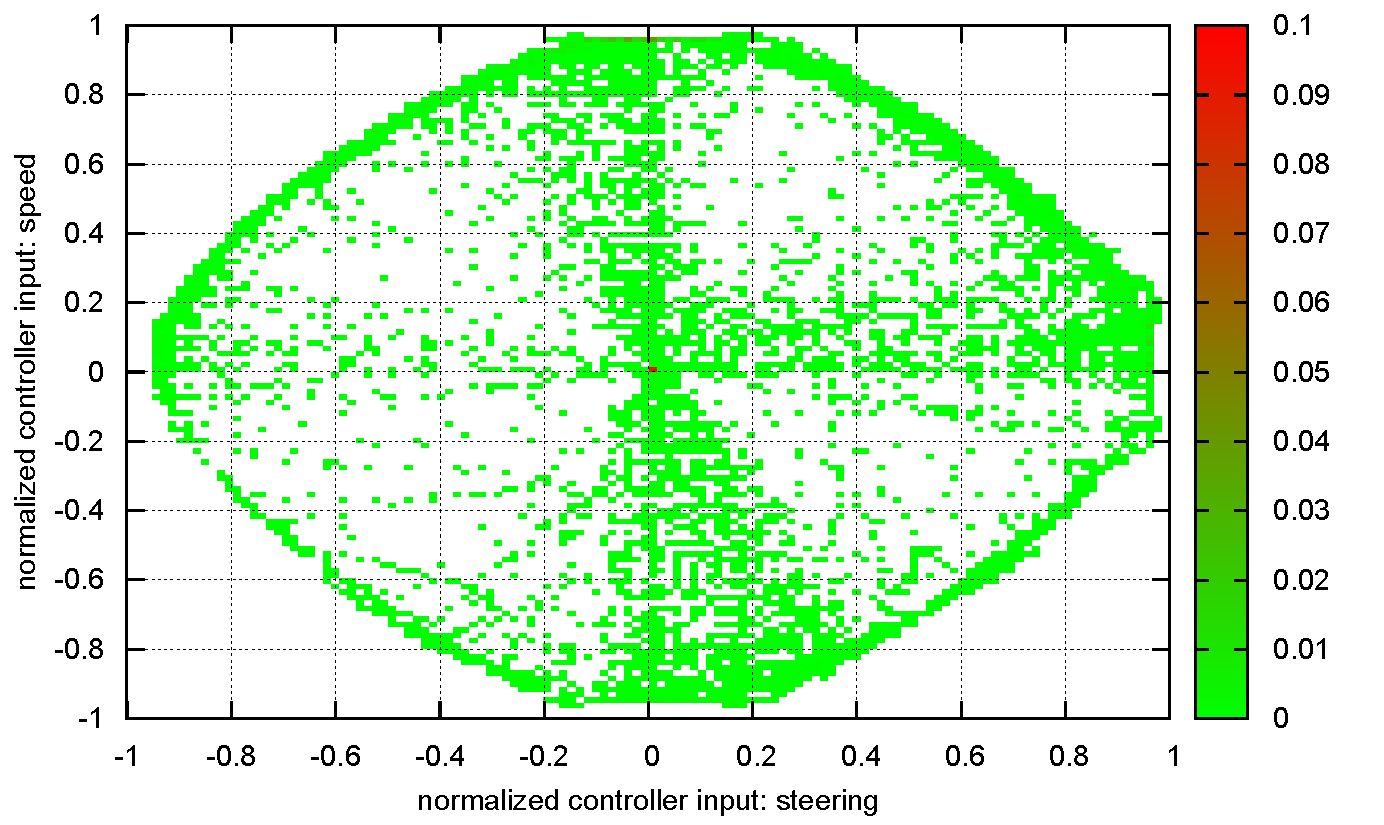 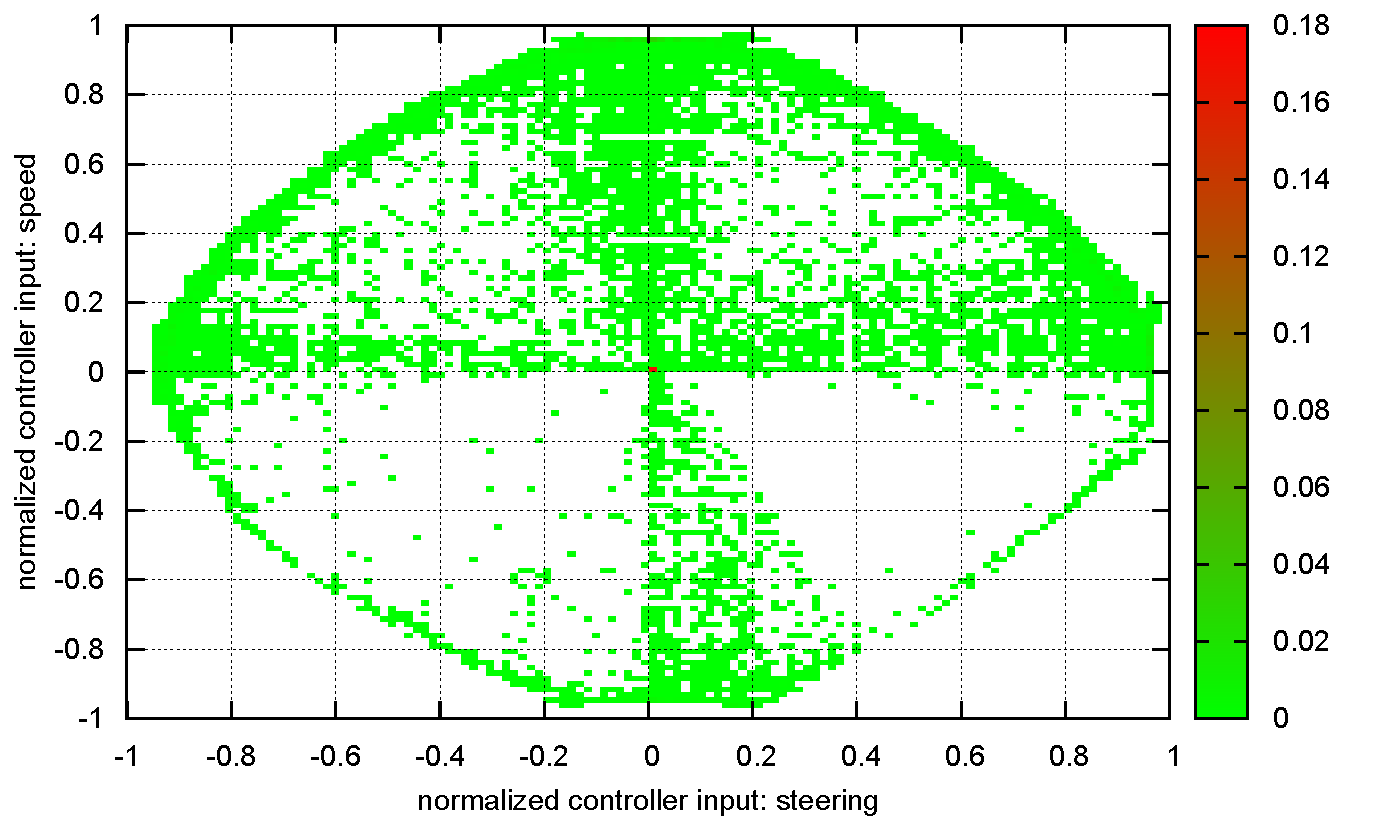 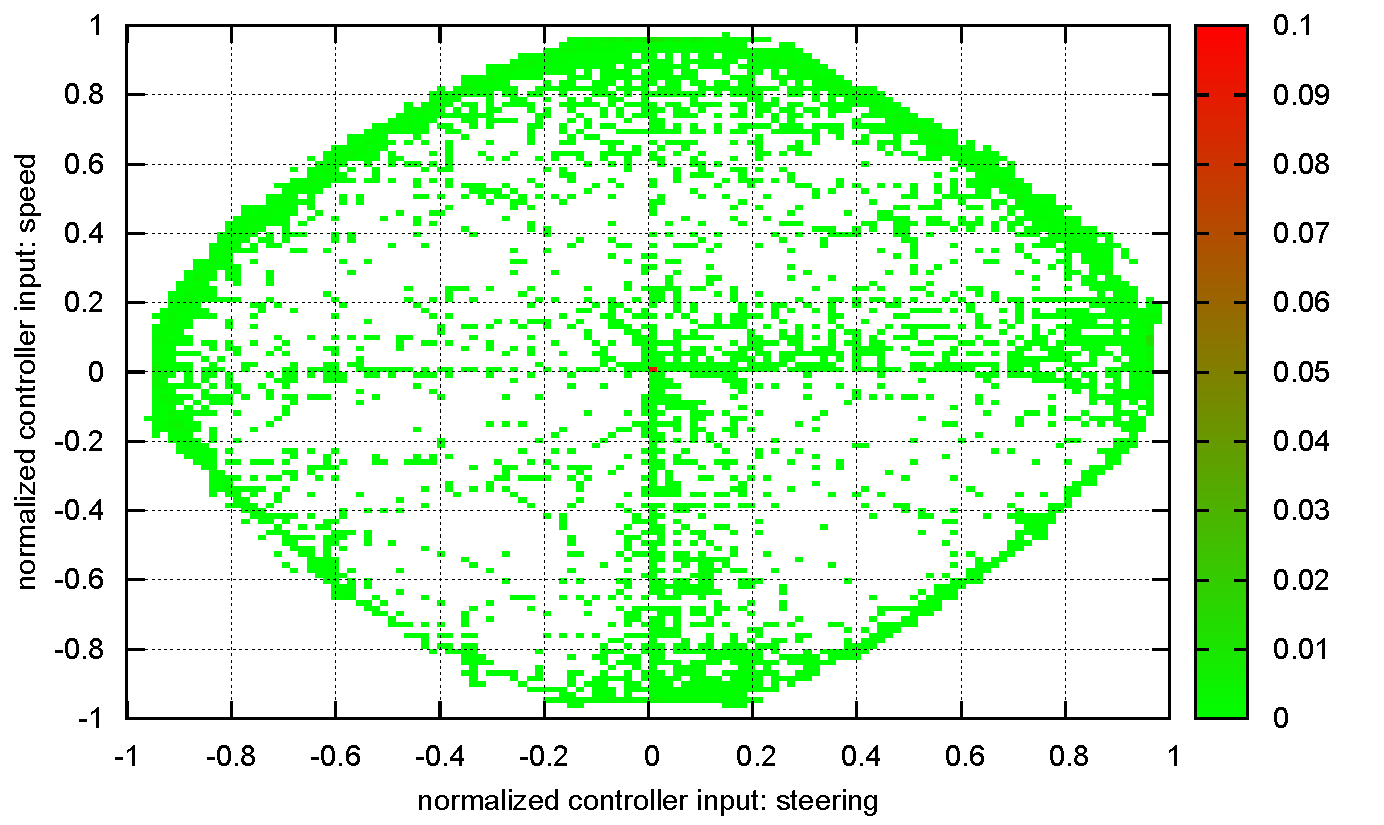 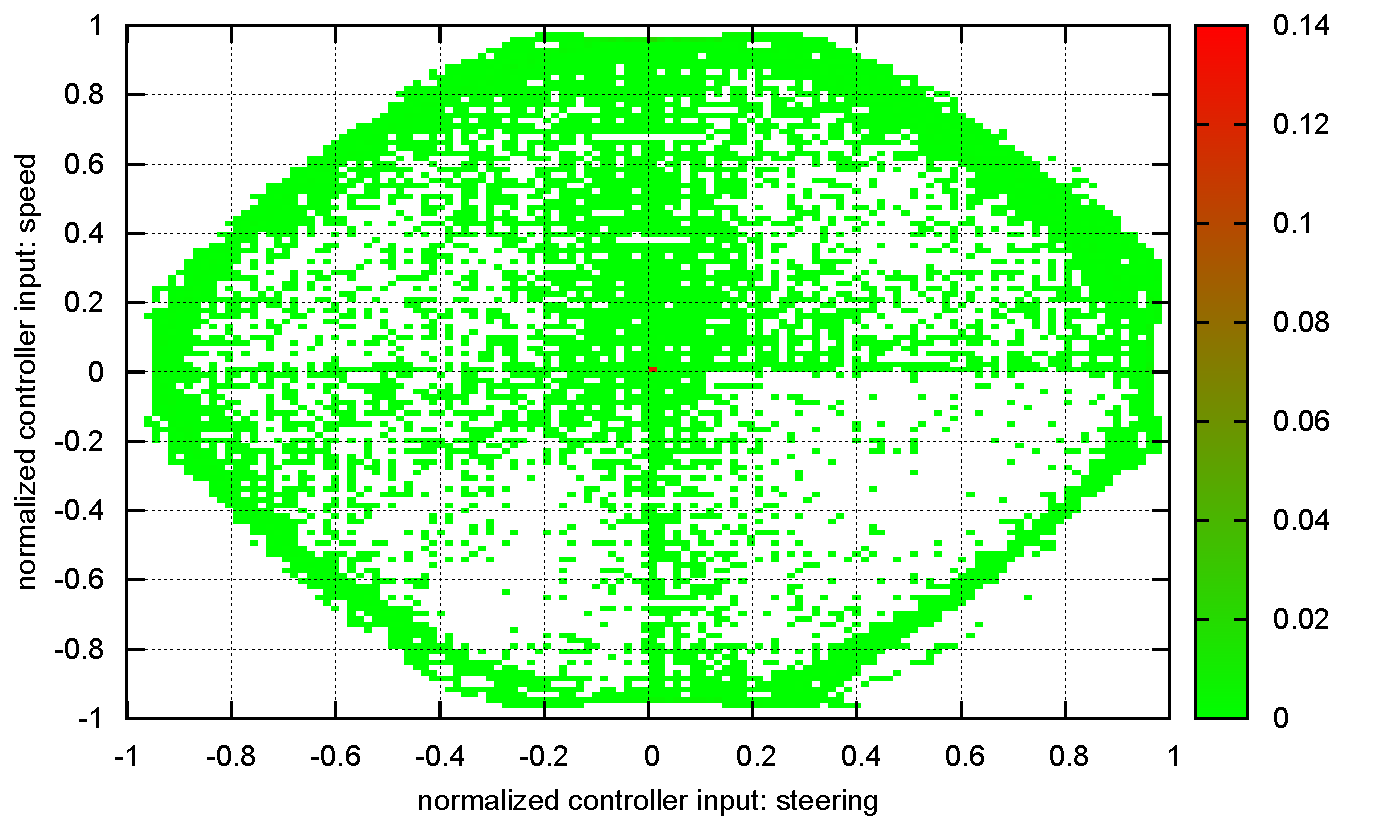 Appendix VII
Head-Joystick controller histograms - group A (with driving assistance)
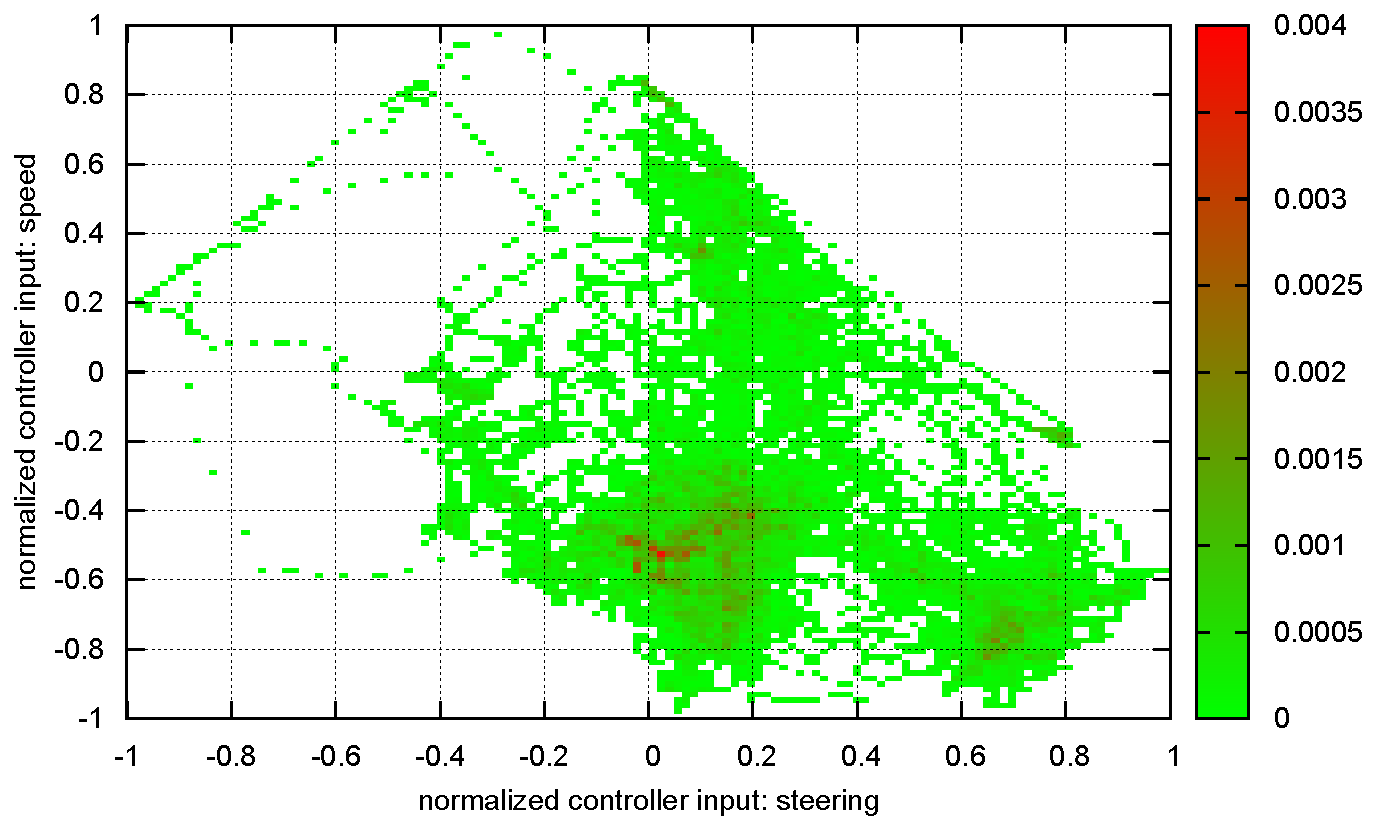 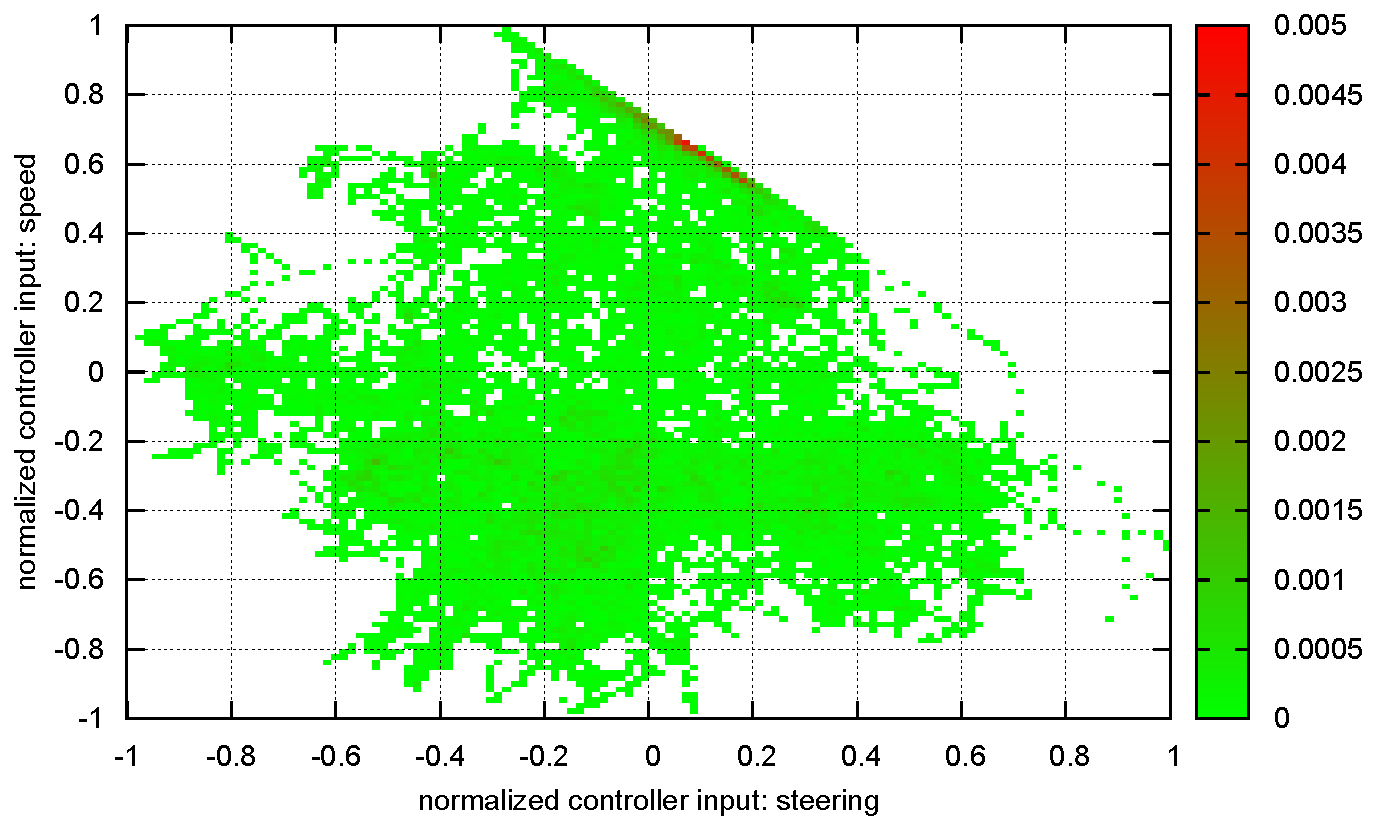 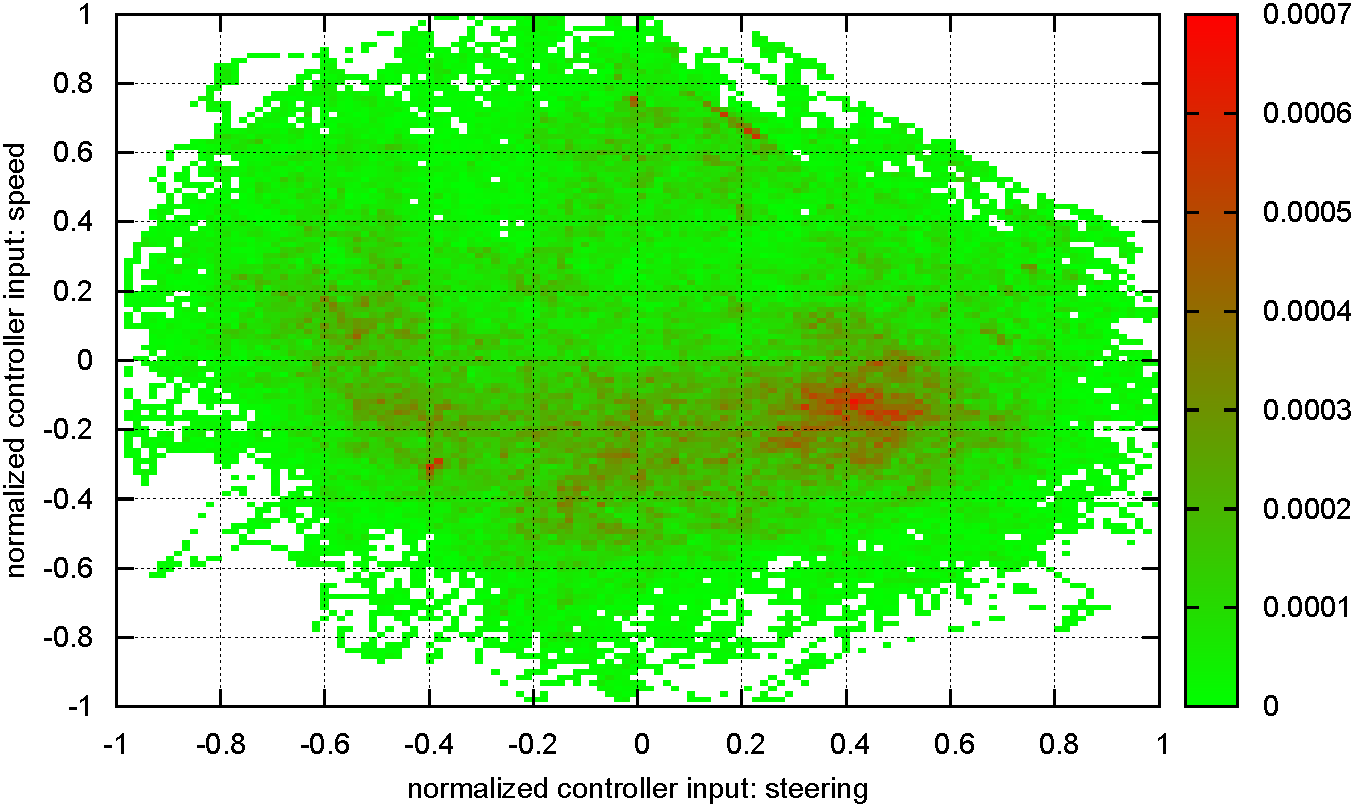 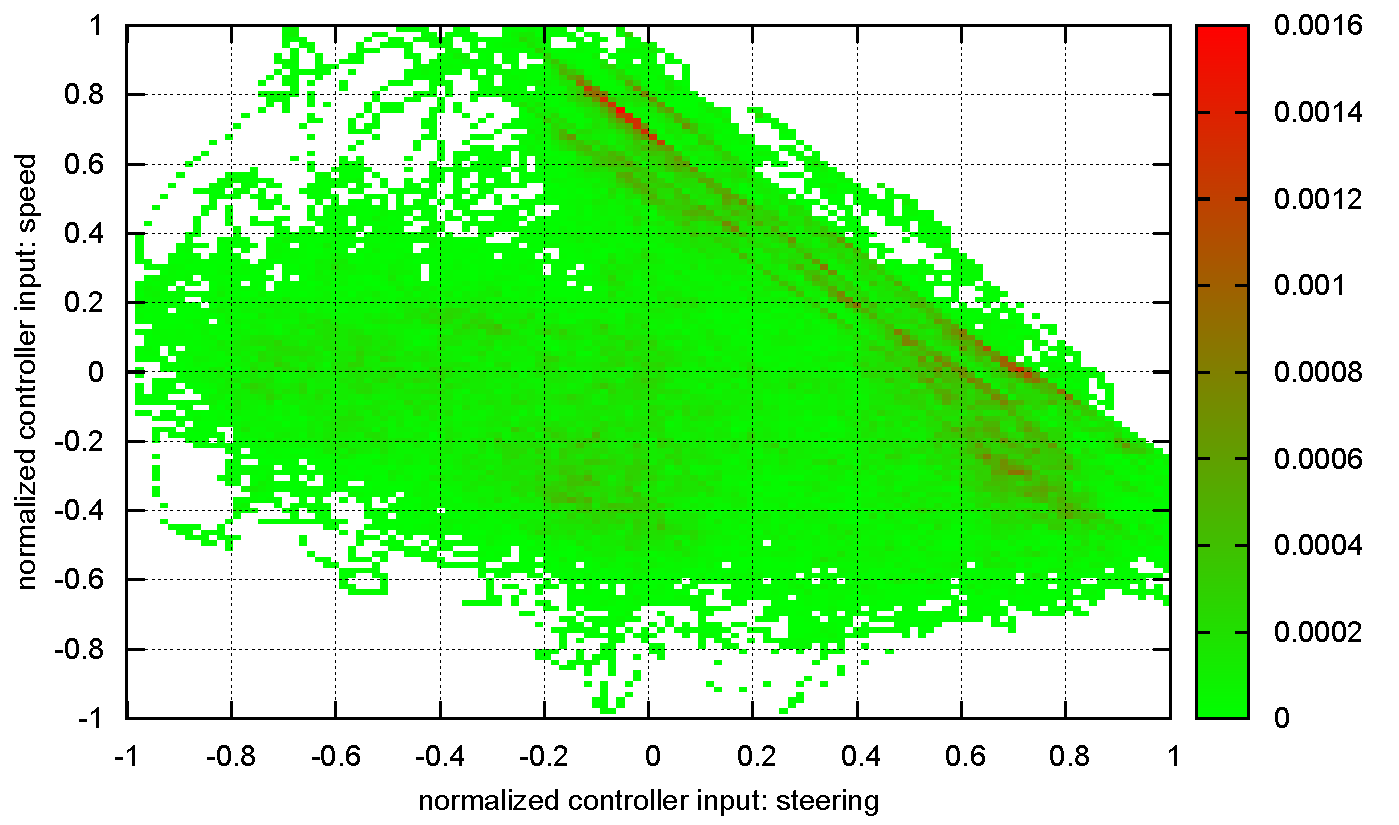 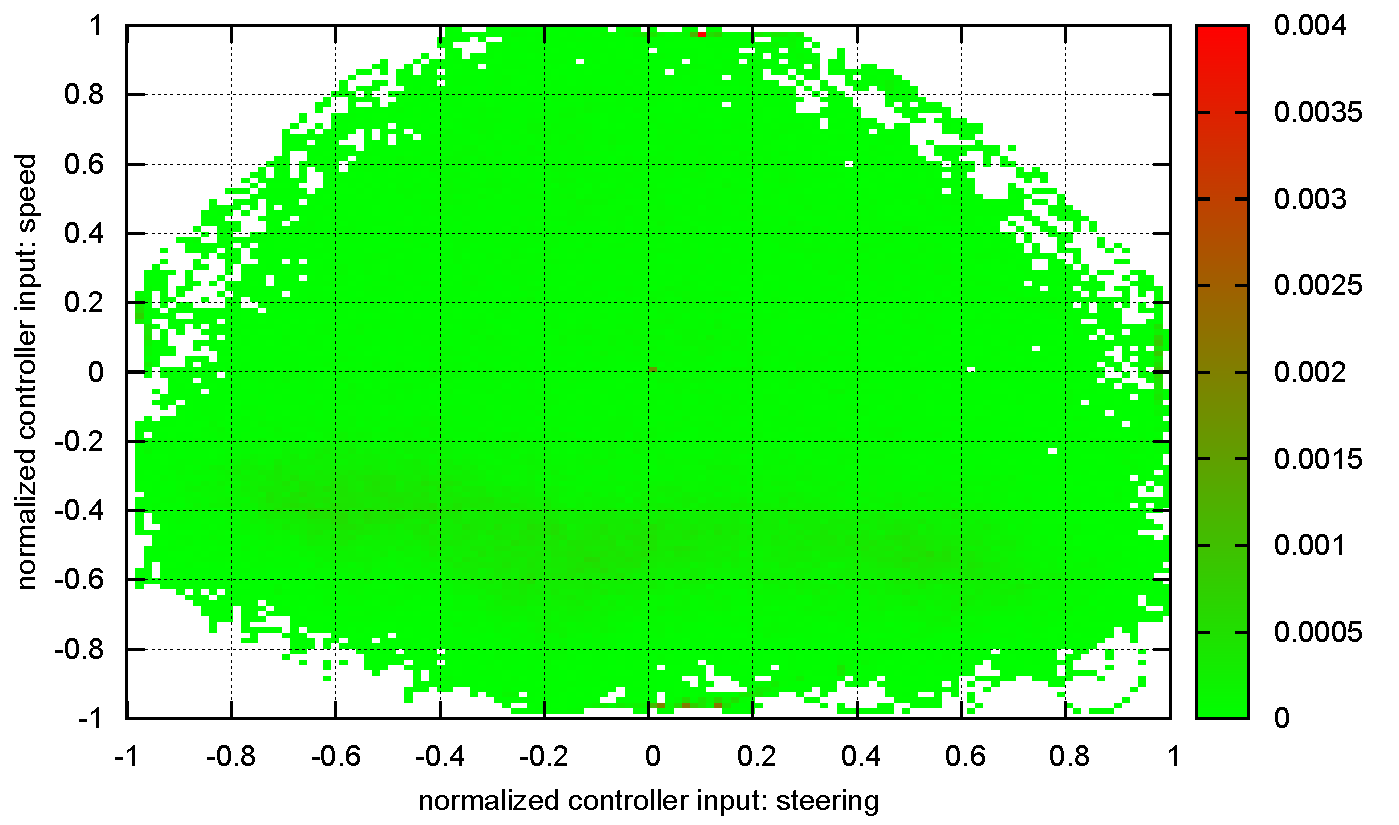 Appendix VIII
Head-Joystick controller histograms - group B (without driving assistance)
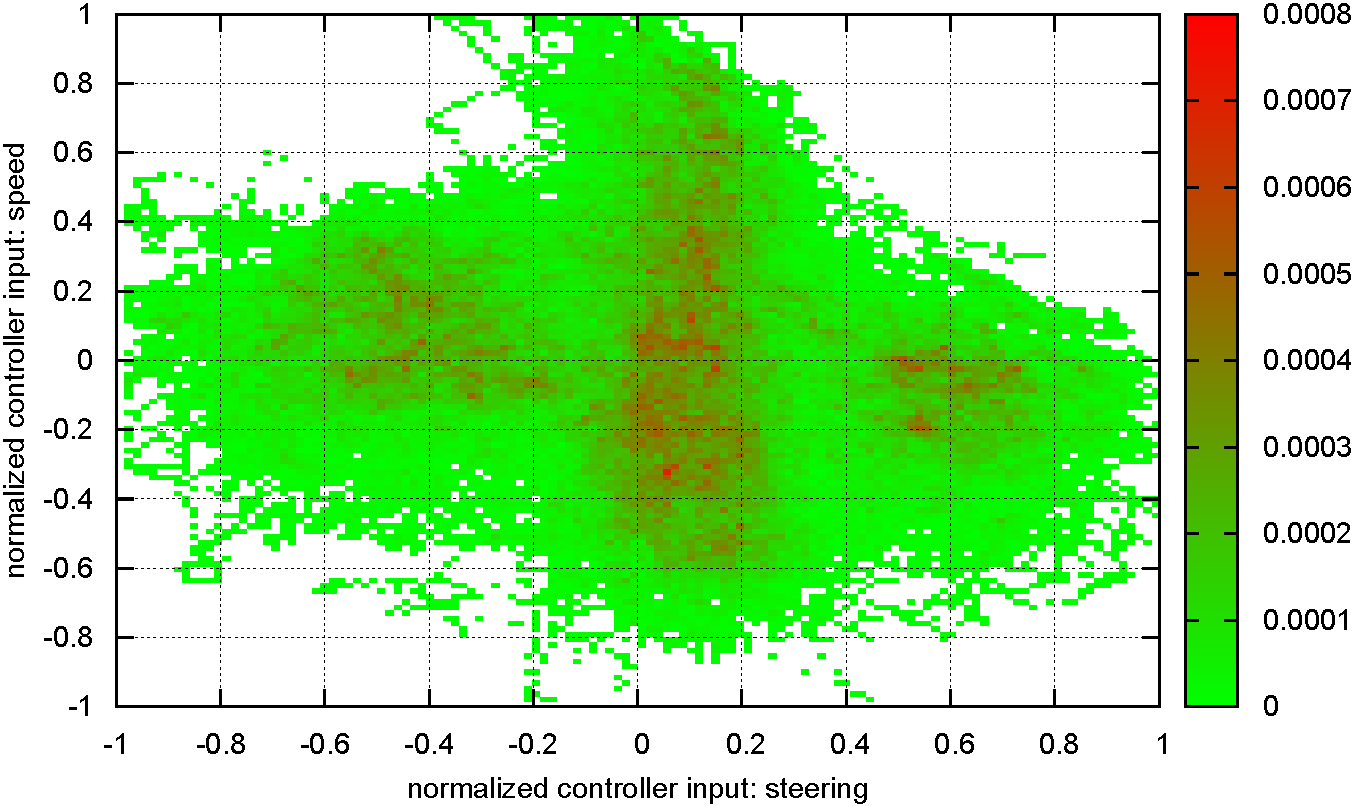 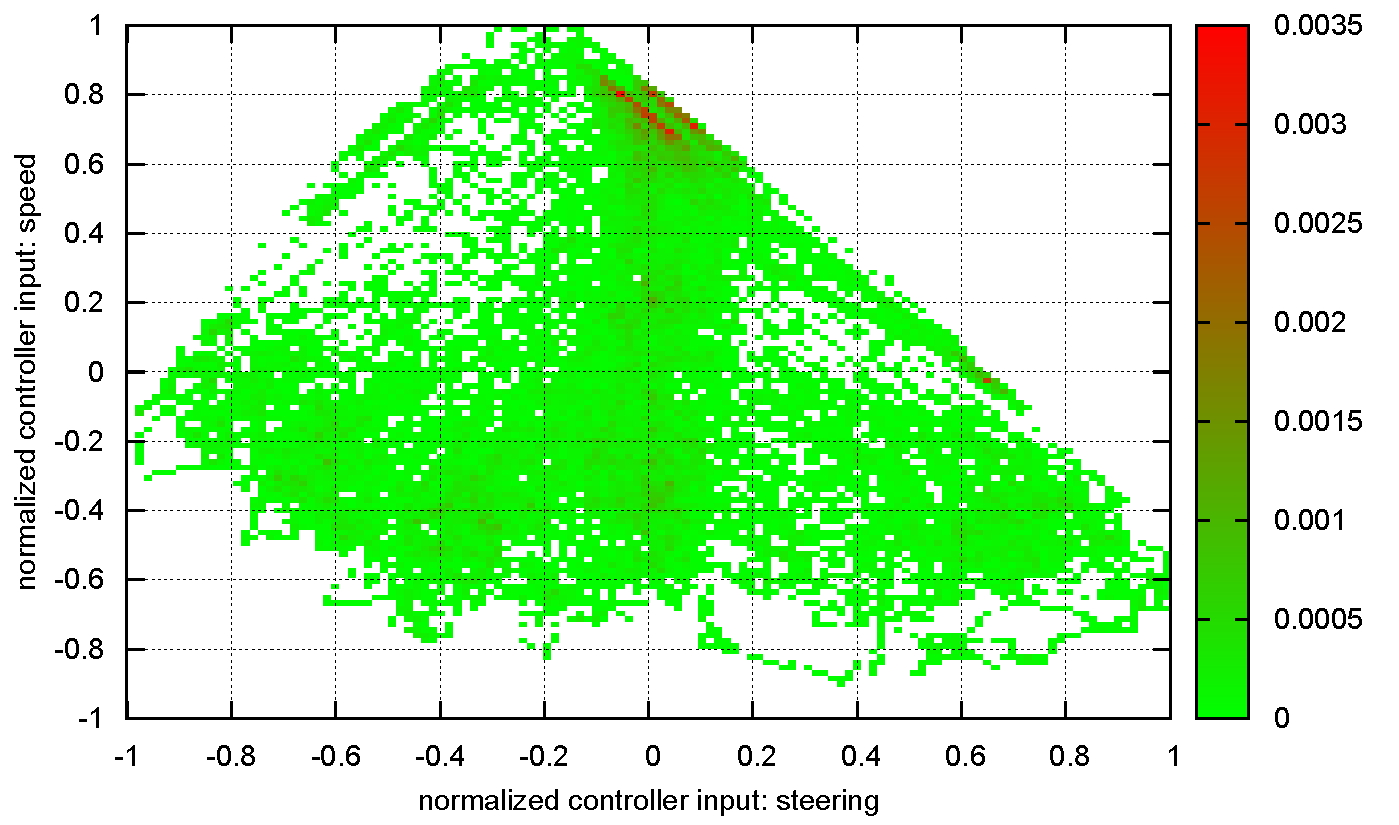 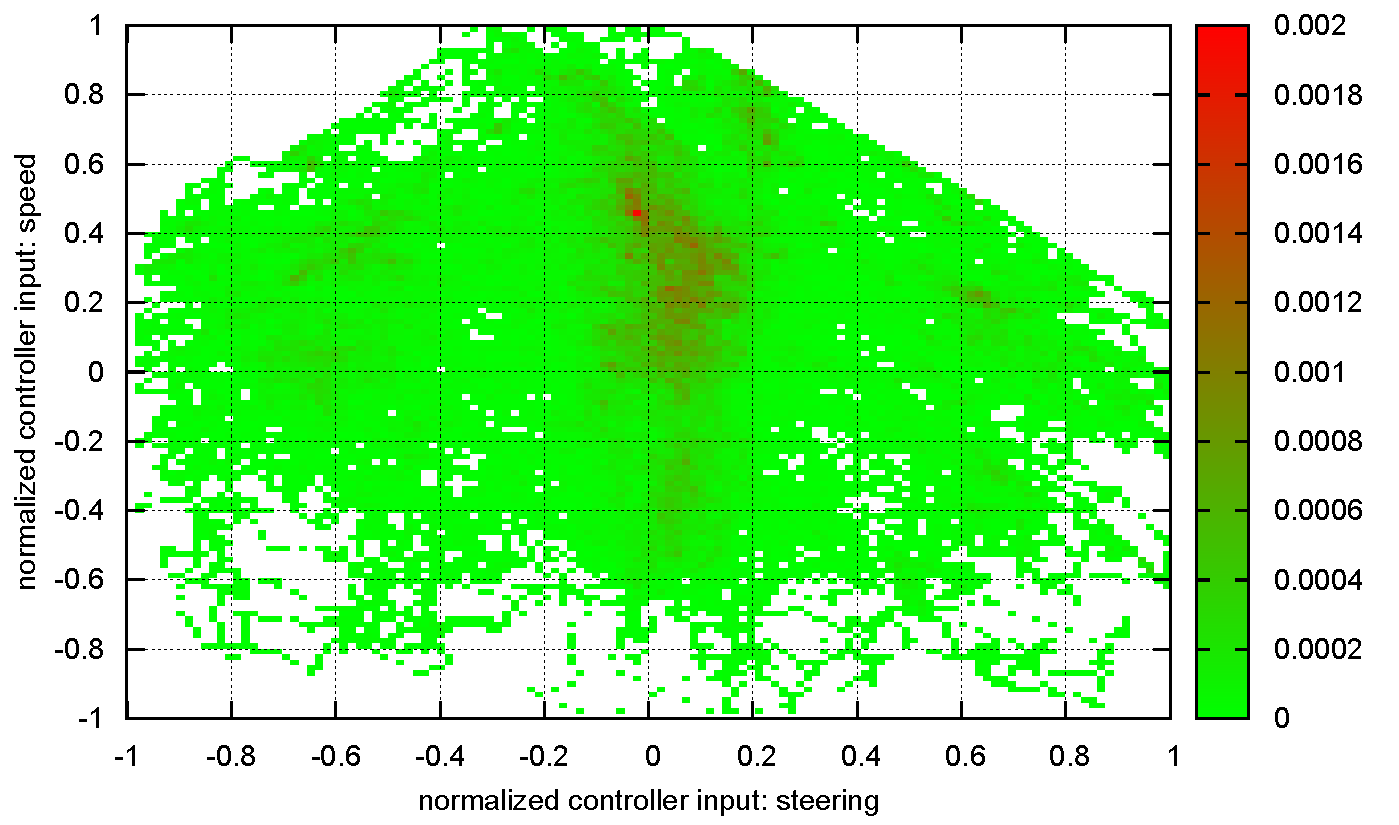 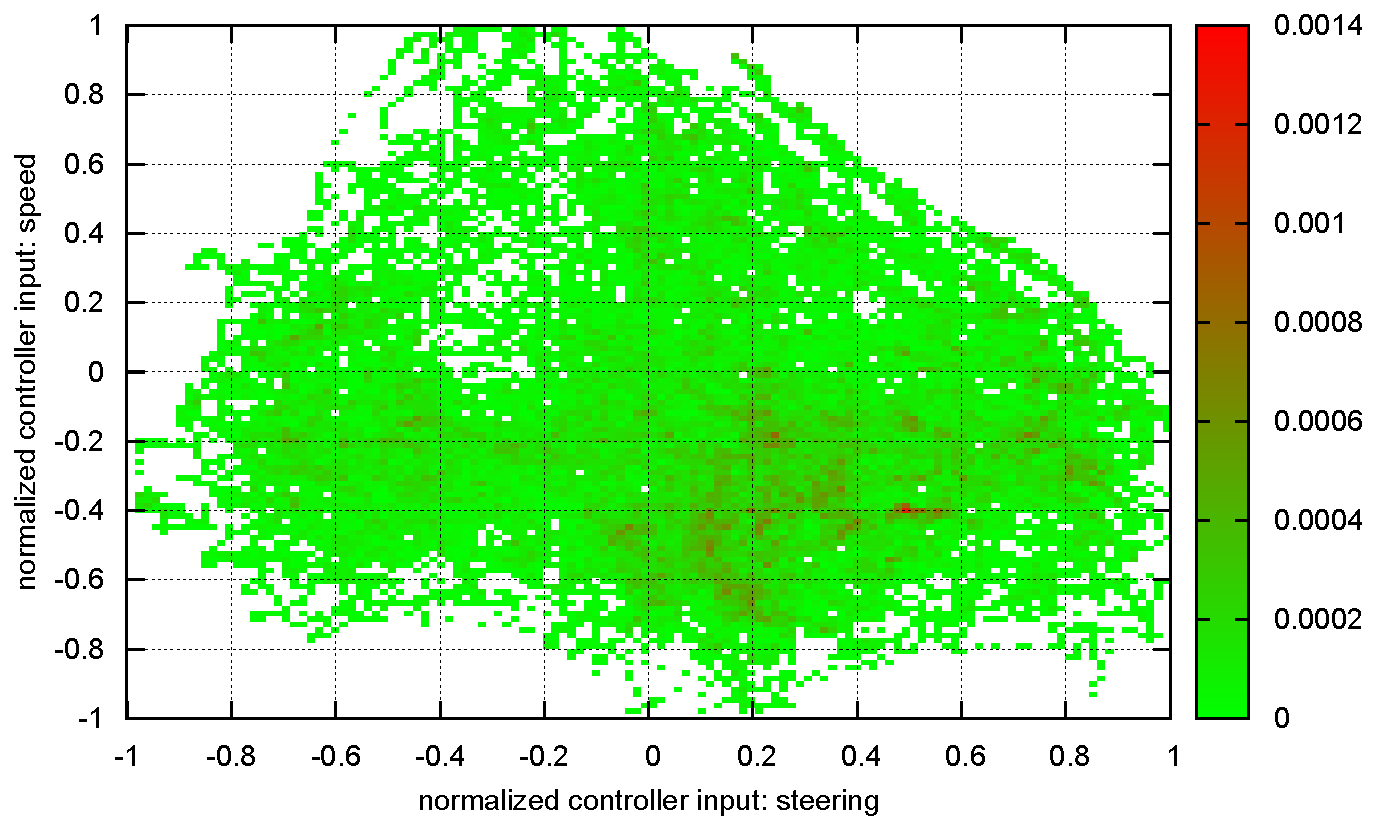 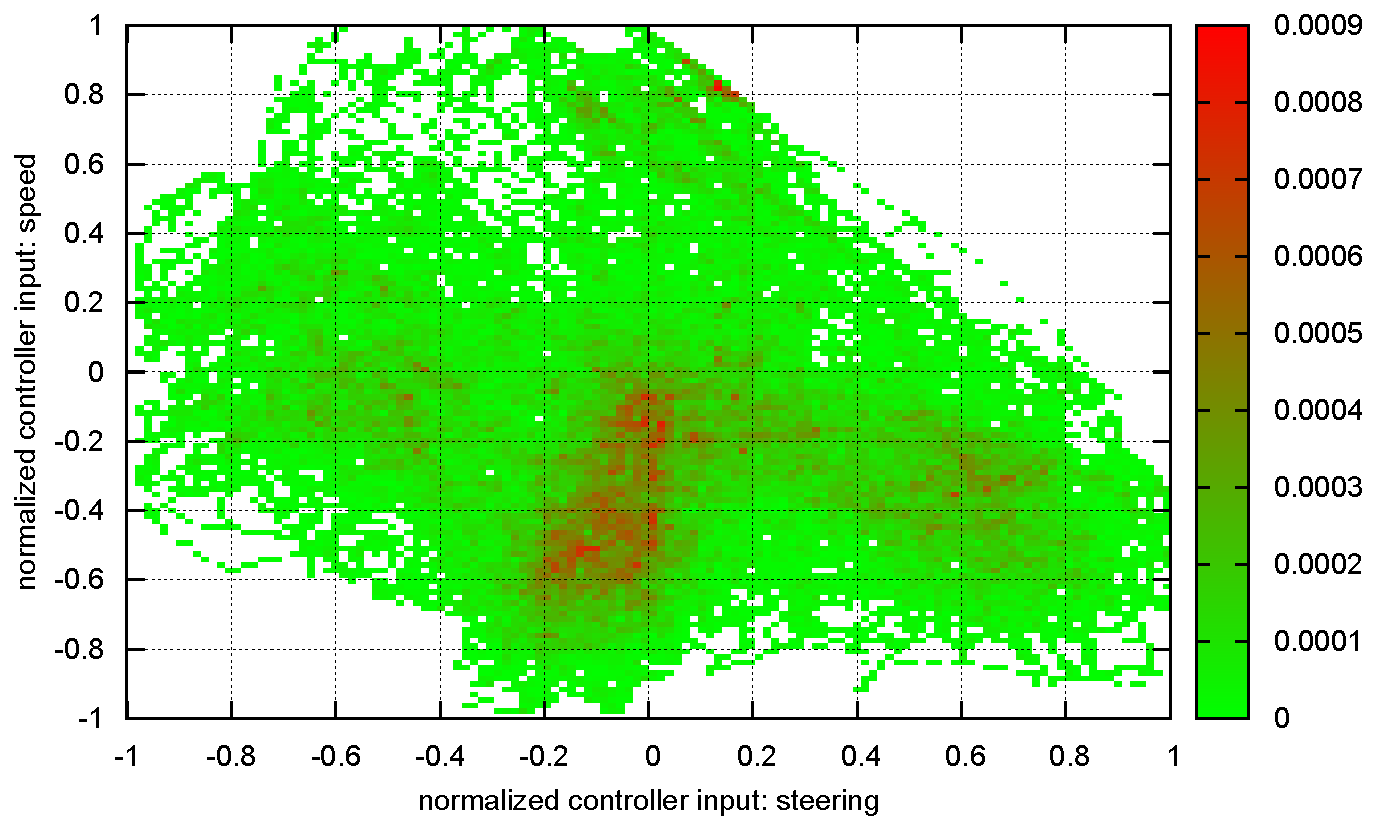